Connecting Pelican to Your Data
Justin Hiemstra
Research Software Engineer & Pelican Developer
July 9, 2024
‹#›
Serving Two Sides of the Same Coin
Pelican has two distinct types of users…
Serving Two Sides of the Same Coin
Pelican has two distinct types of users…
I want to access data!
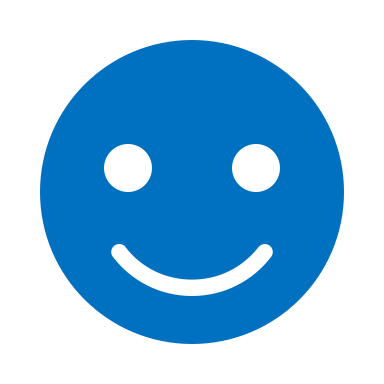 Data might need to integrate with…
HTC Workflows
PyTorch dataloaders
Visualization tools
Browser clients
Serving Two Sides of the Same Coin
Pelican has two distinct types of users…
I want to share my data!
I want to access data!
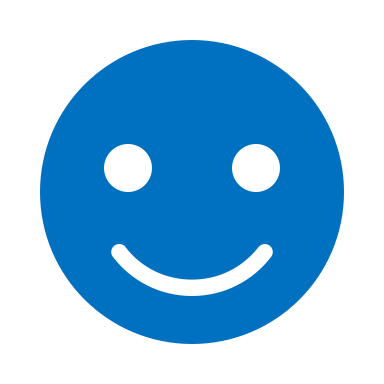 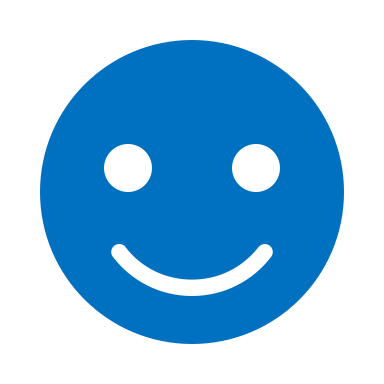 Data might come from…
A hard drive in the lab
AWS/S3
An HTTP Server
Wherever YOU keep your data!
Data might need to integrate with…
HTC Workflows
PyTorch dataloaders
Visualization tools
Browser clients
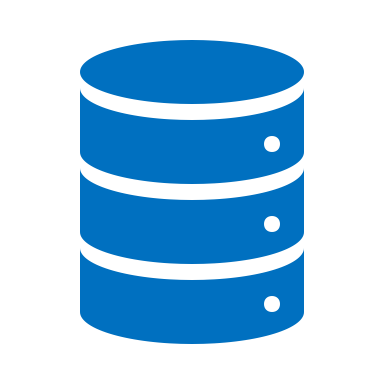 Serving Two Sides of the Same Coin
Pelican has two distinct types of users…
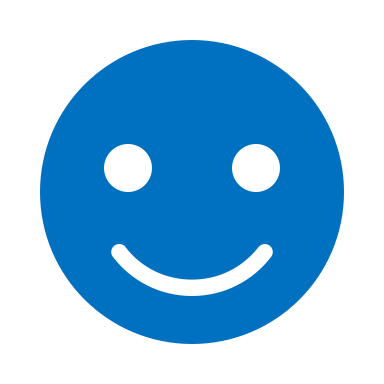 Pelican's job:
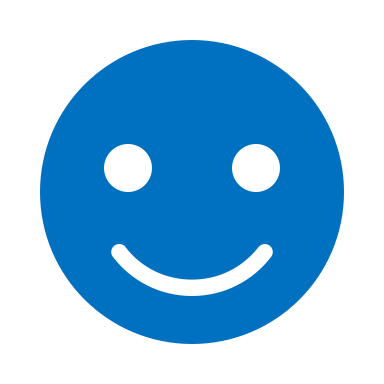 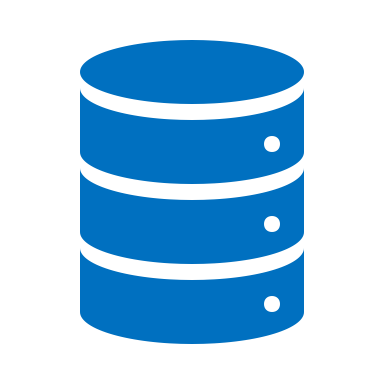 To connect data providers with data consumers
Serving Two Sides of the Same Coin
But right now we're focused on this person
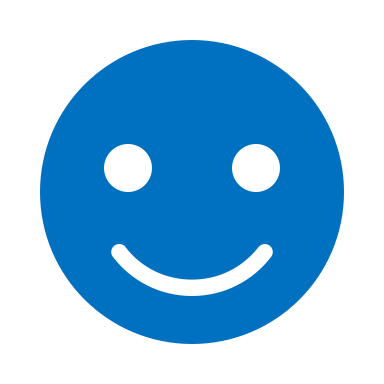 Pelican's job:
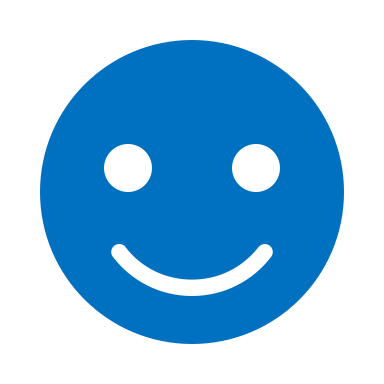 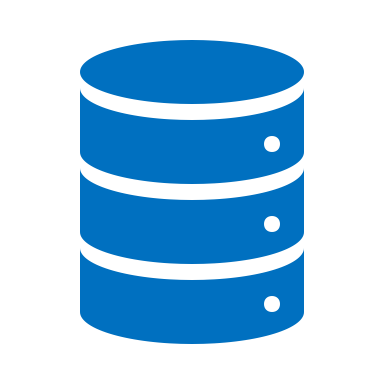 To connect data providers with data consumers
Dataset Sharing Powers Open Science
Dataset Sharing Powers Open Science
Dataset Sharing Powers Open Science
We have some function or algorithm…
Dataset Sharing Powers Open Science
We have some function or algorithm…
that uses some kind of data…
Dataset Sharing Powers Open Science
We have some function or algorithm…
that uses some kind of data…
to produce some kind of result we care about
‹#›
Dataset Sharing Powers Open Science
Why You Should Federate Your Data
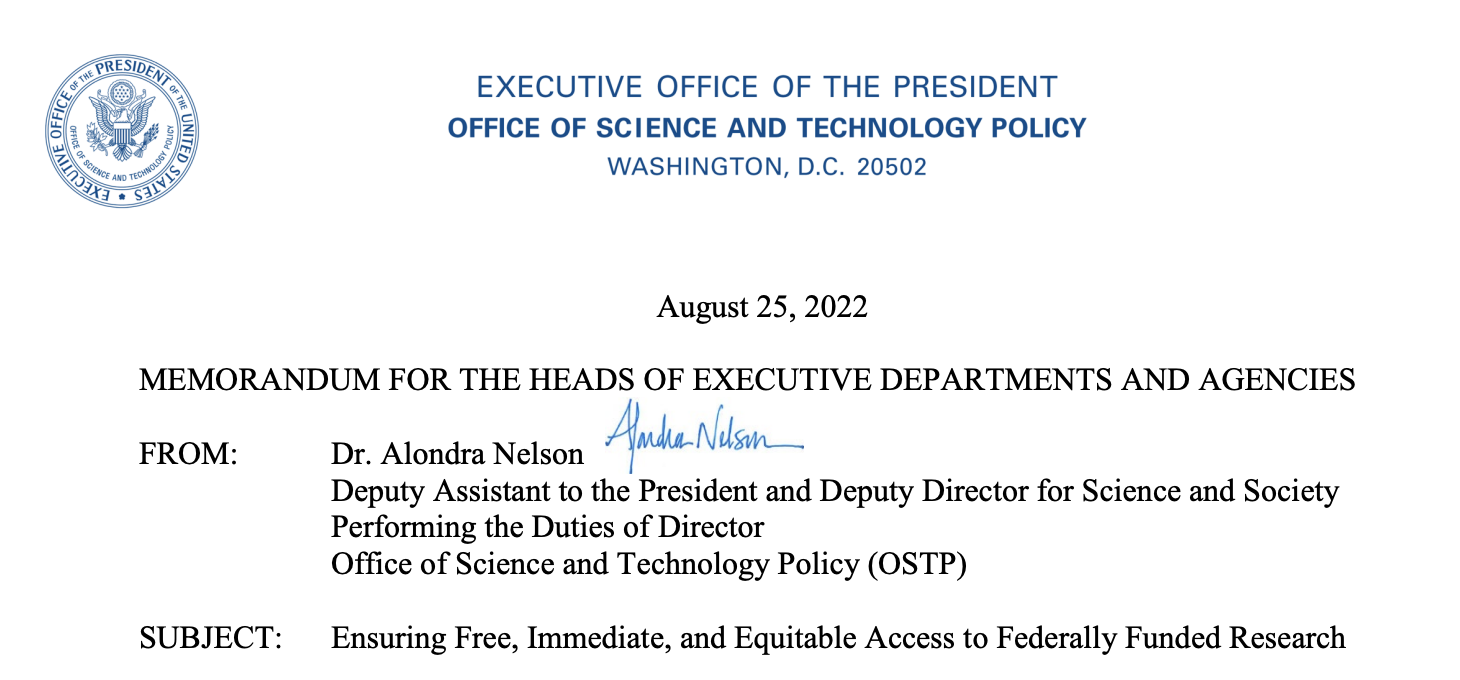 Why You Should Federate Your Data
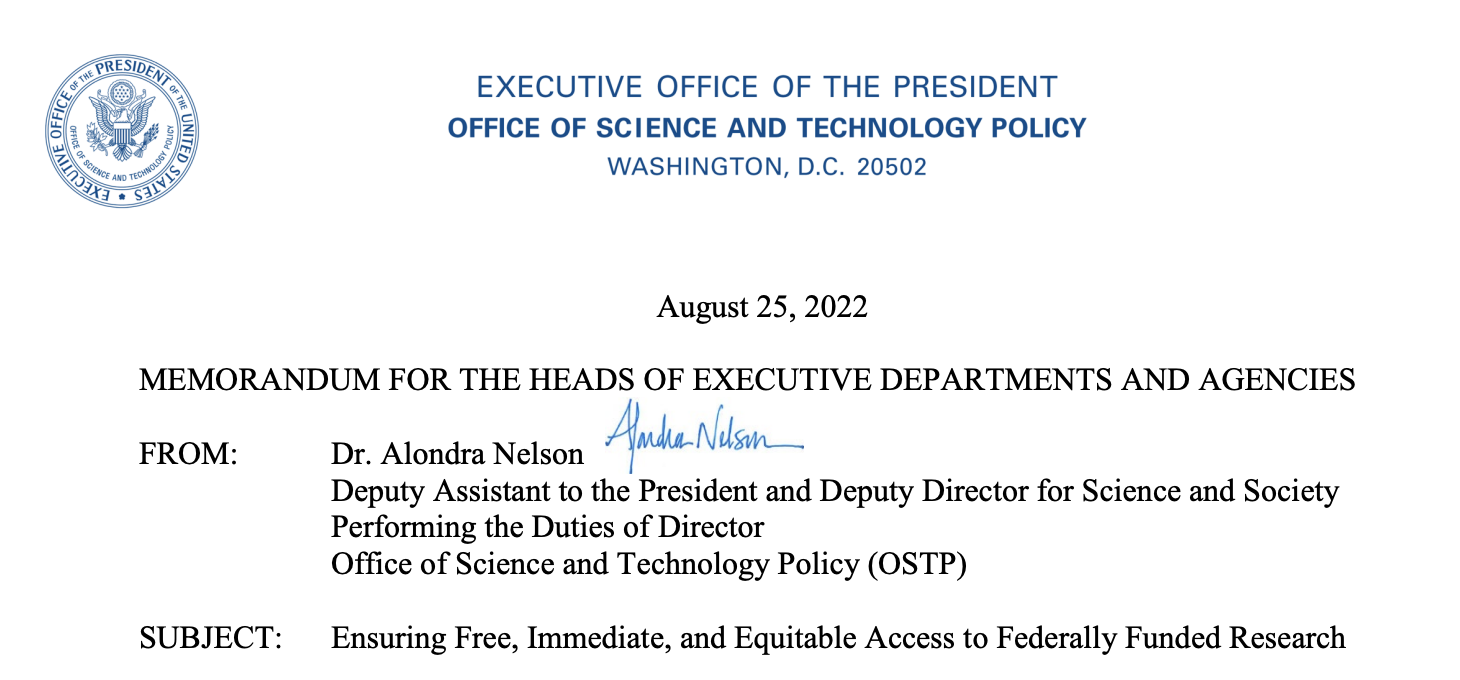 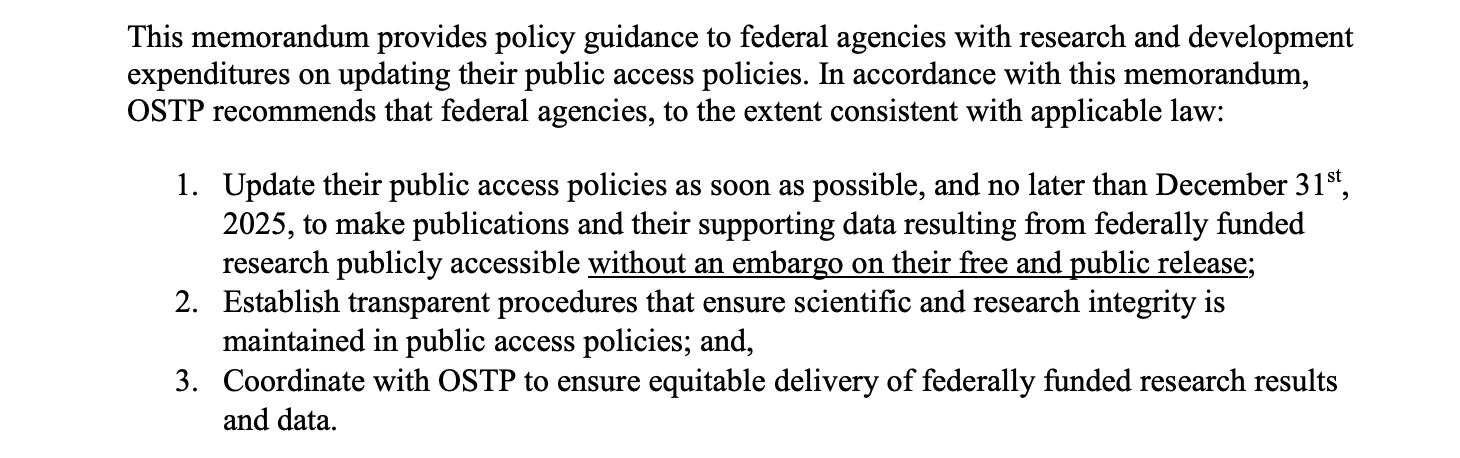 Why You Should Federate Your Data
Execution Endpoints
Source 1
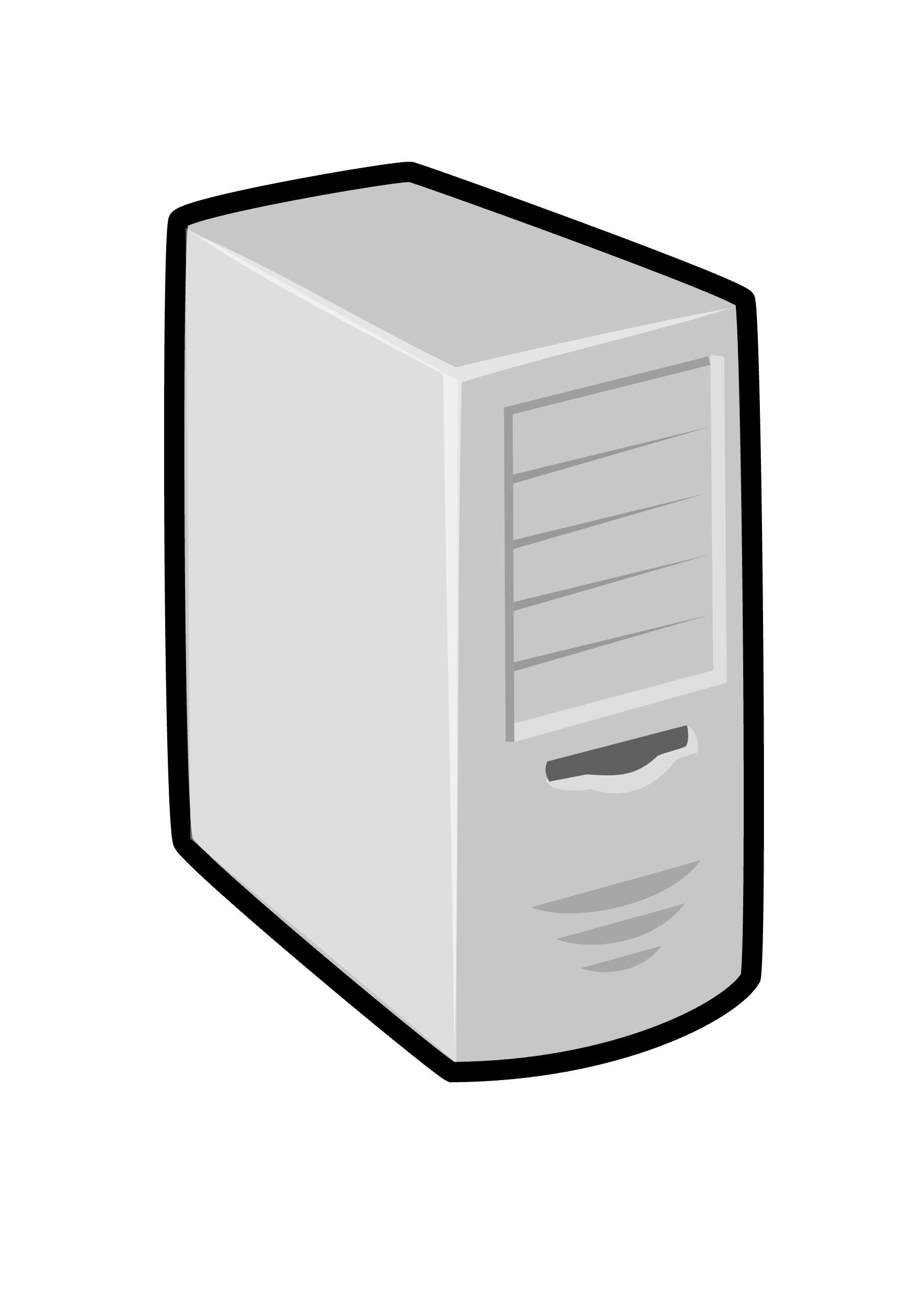 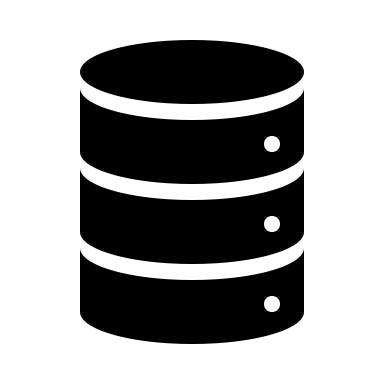 Output
Source 2
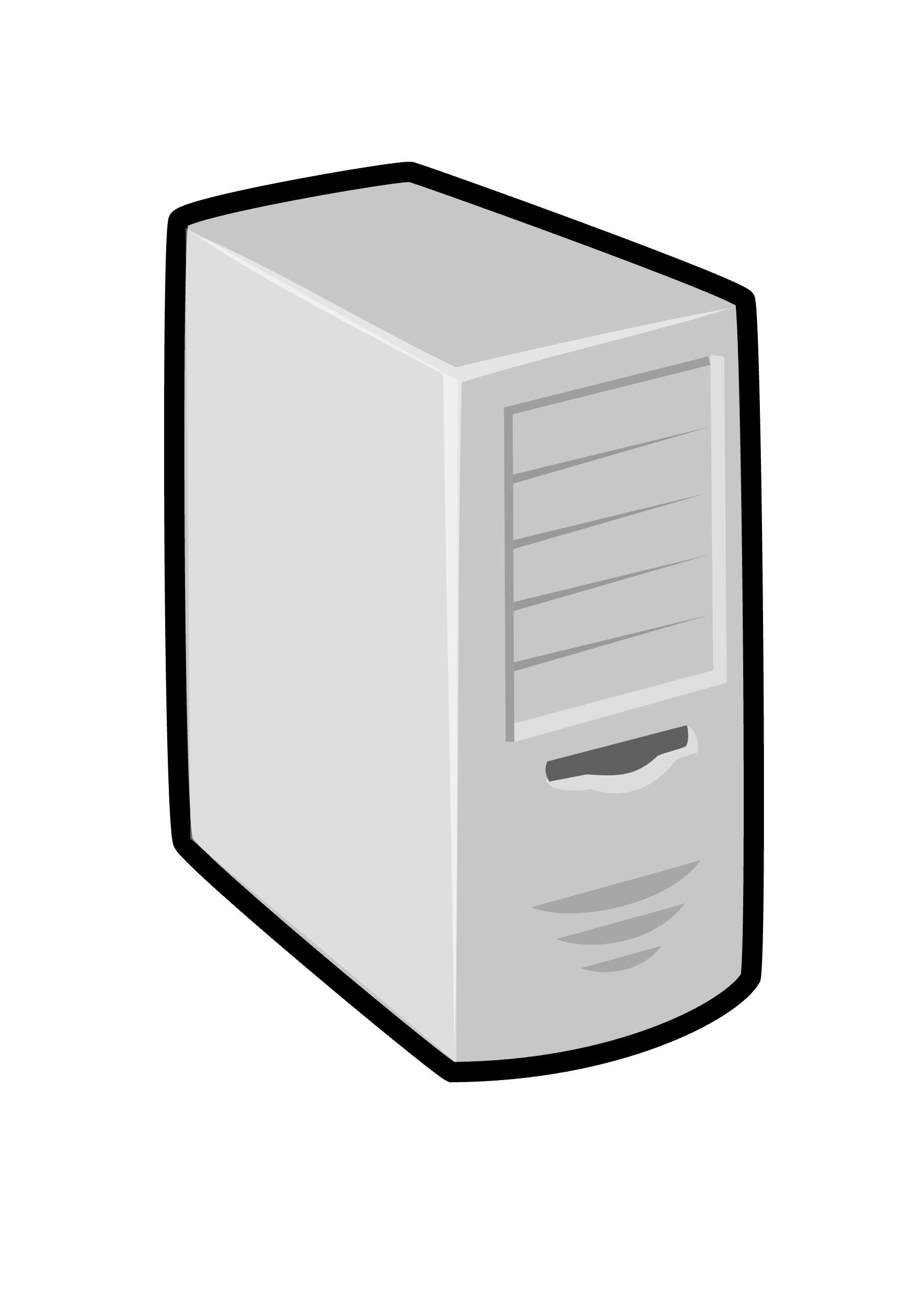 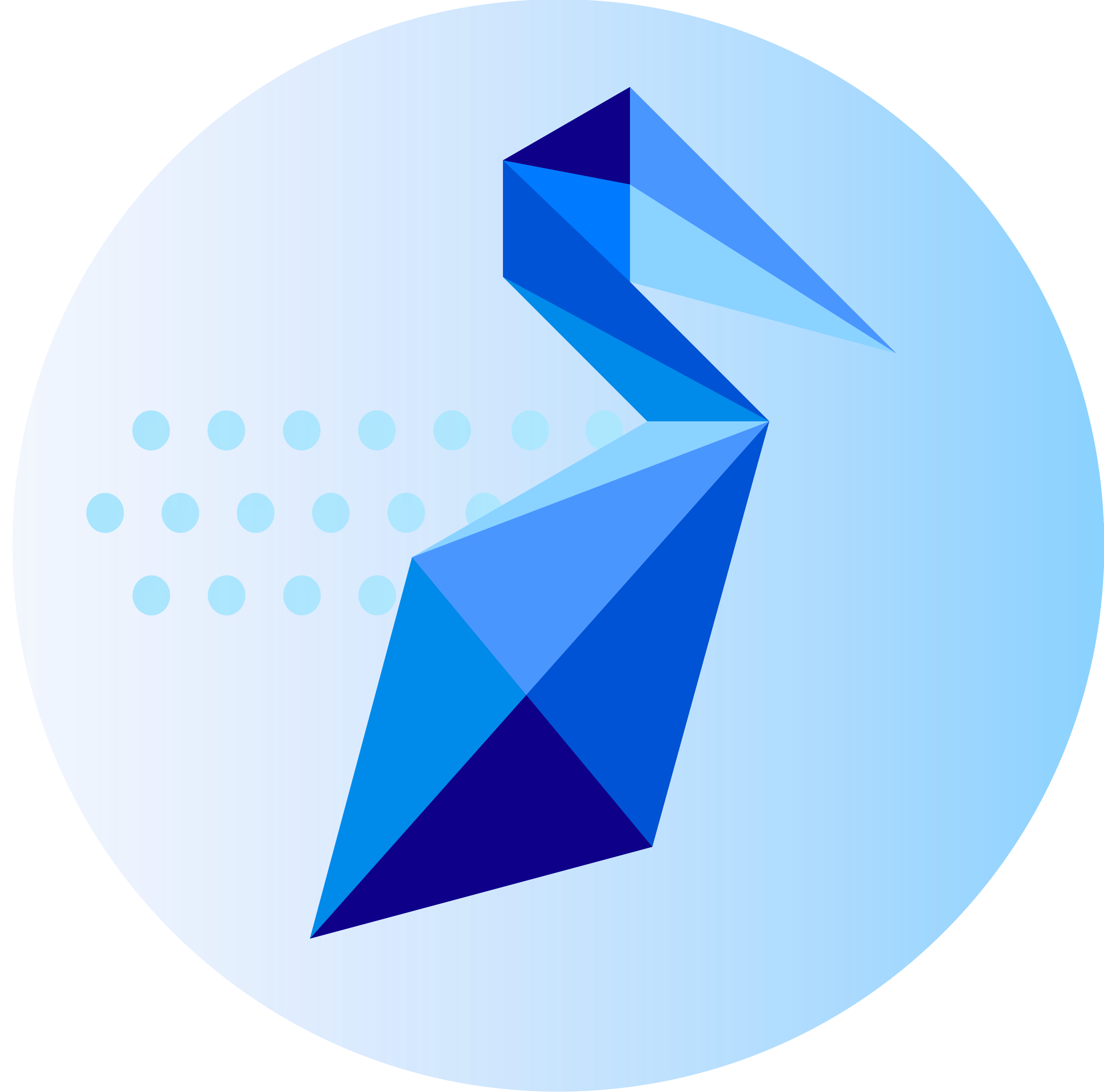 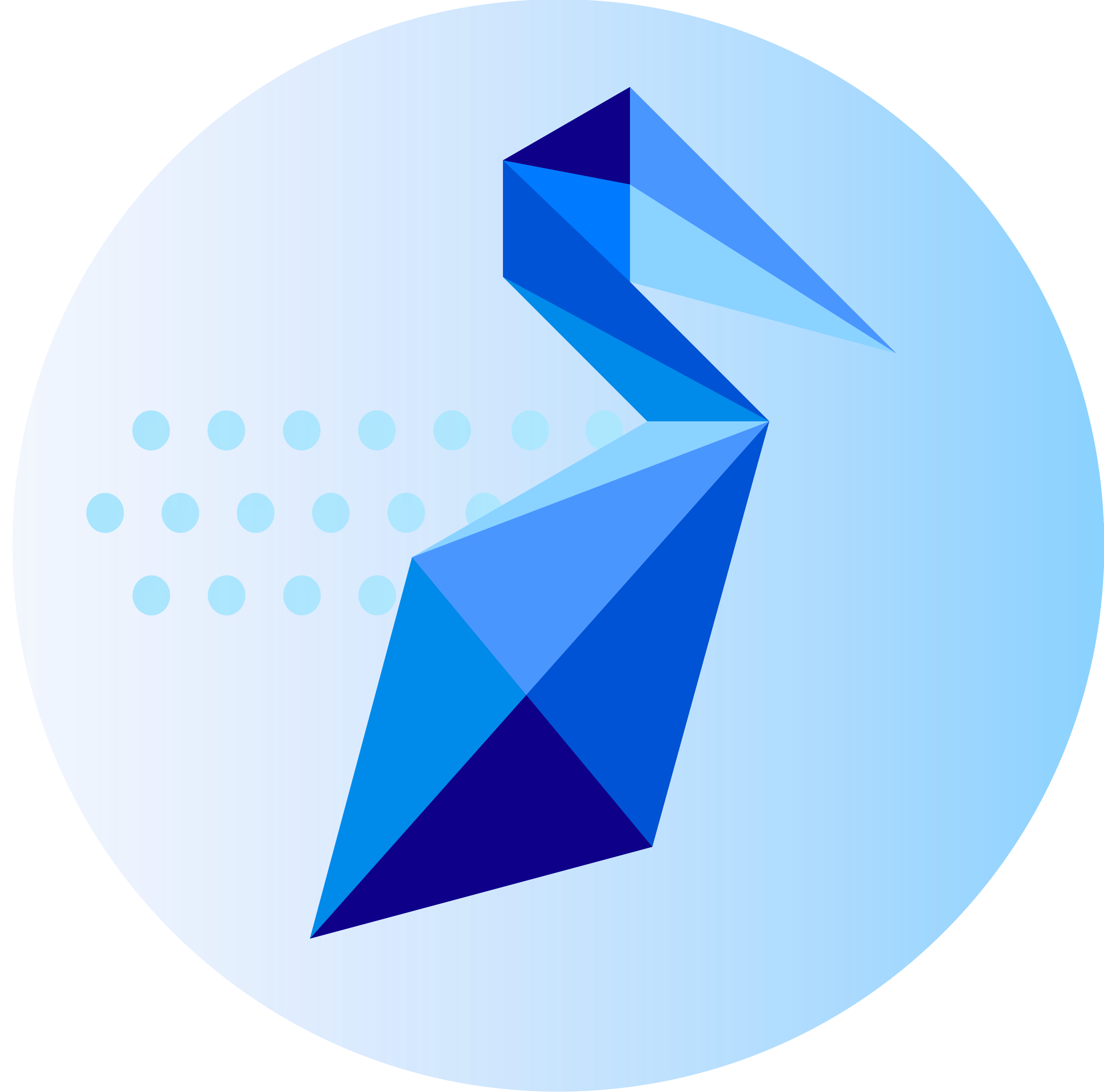 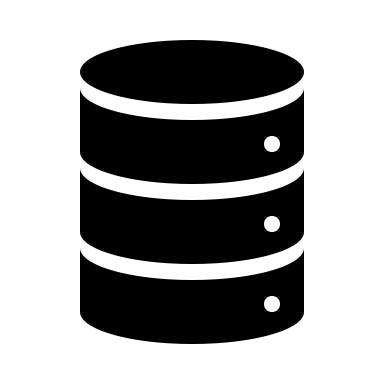 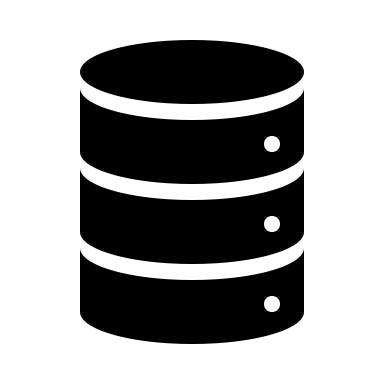 …
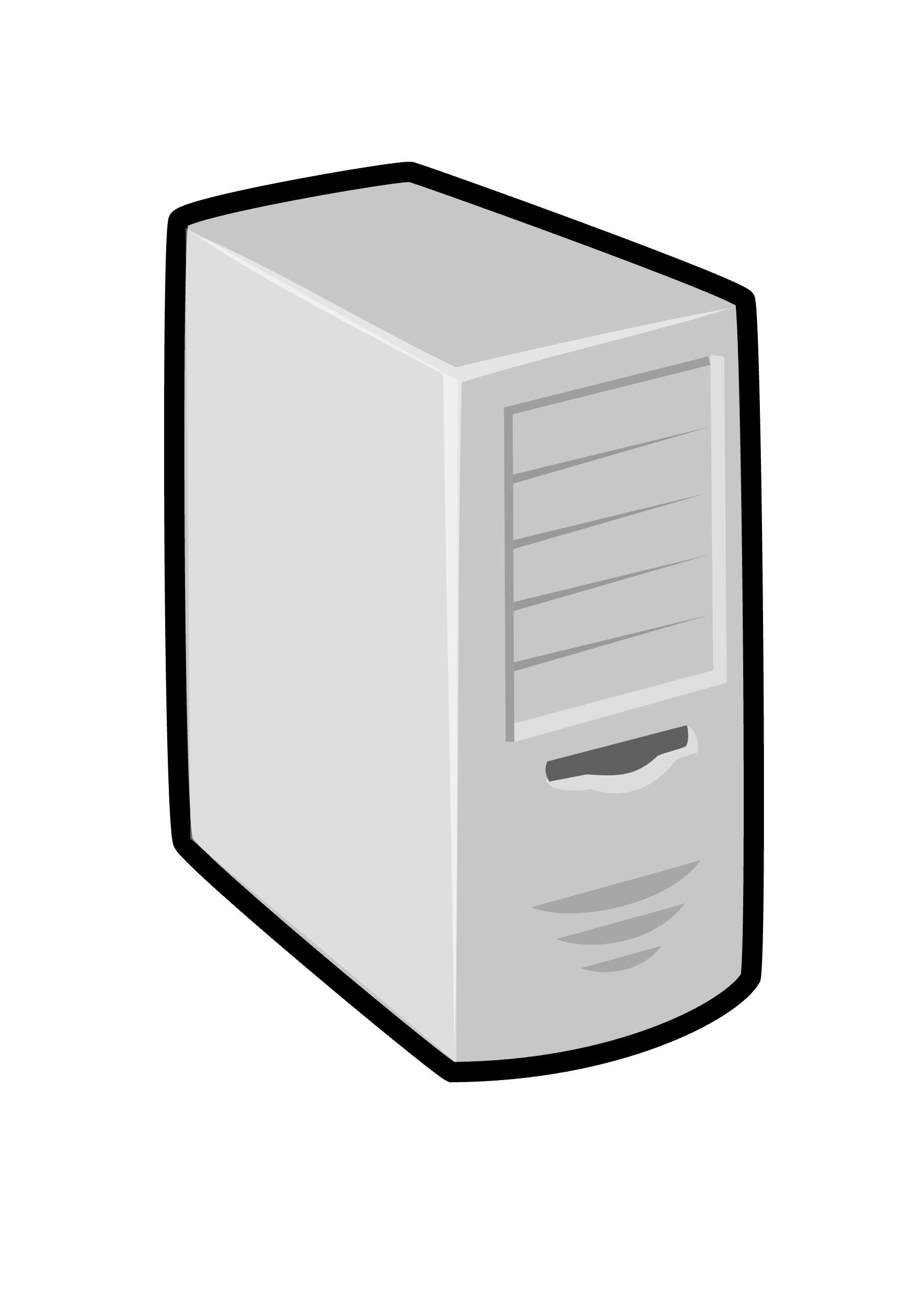 …
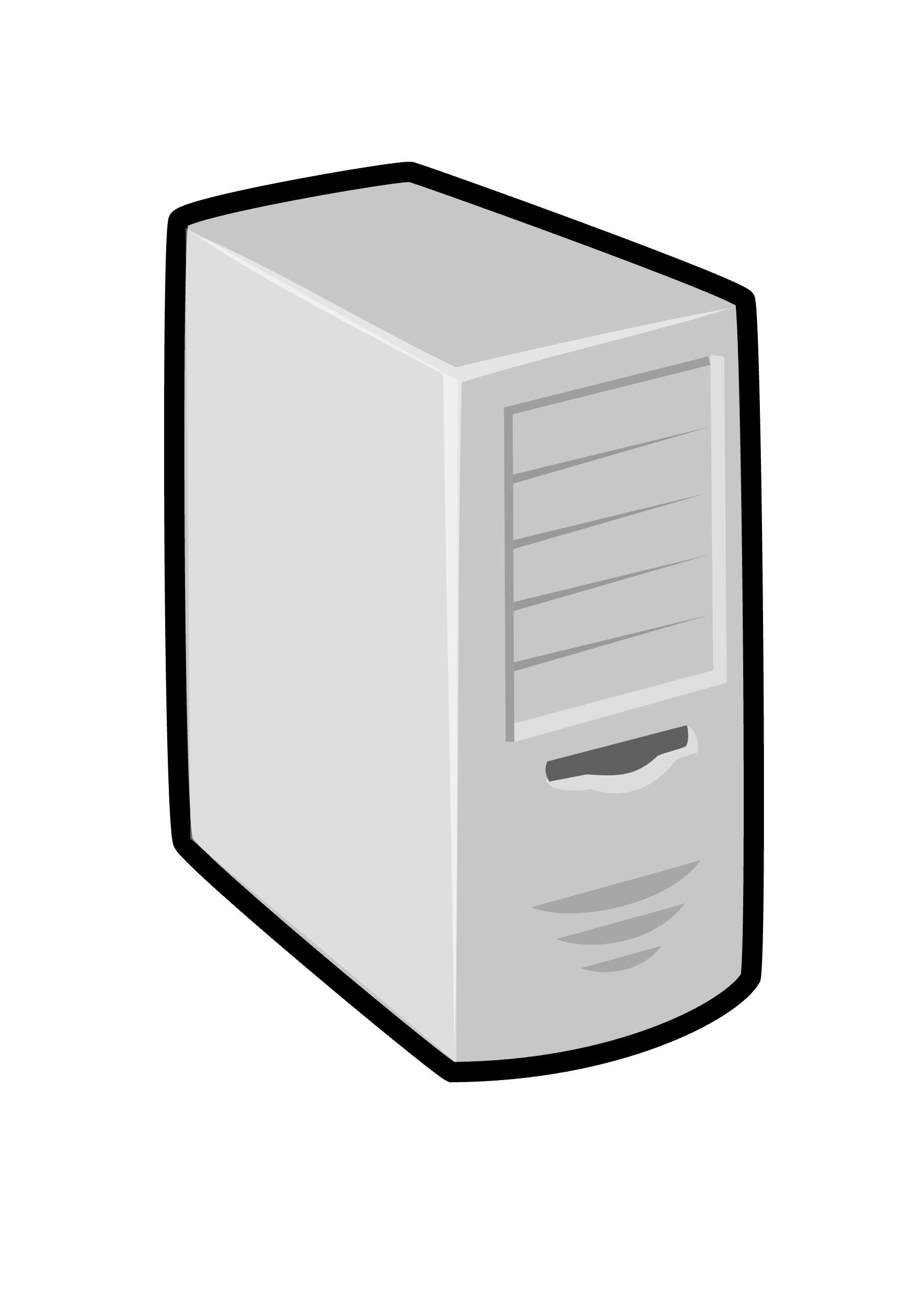 Source N
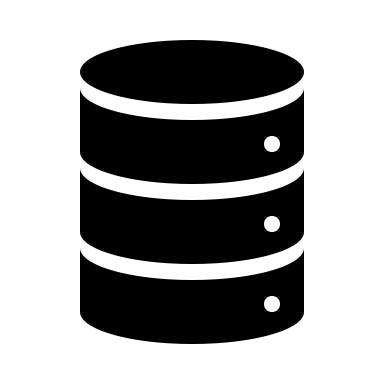 Results
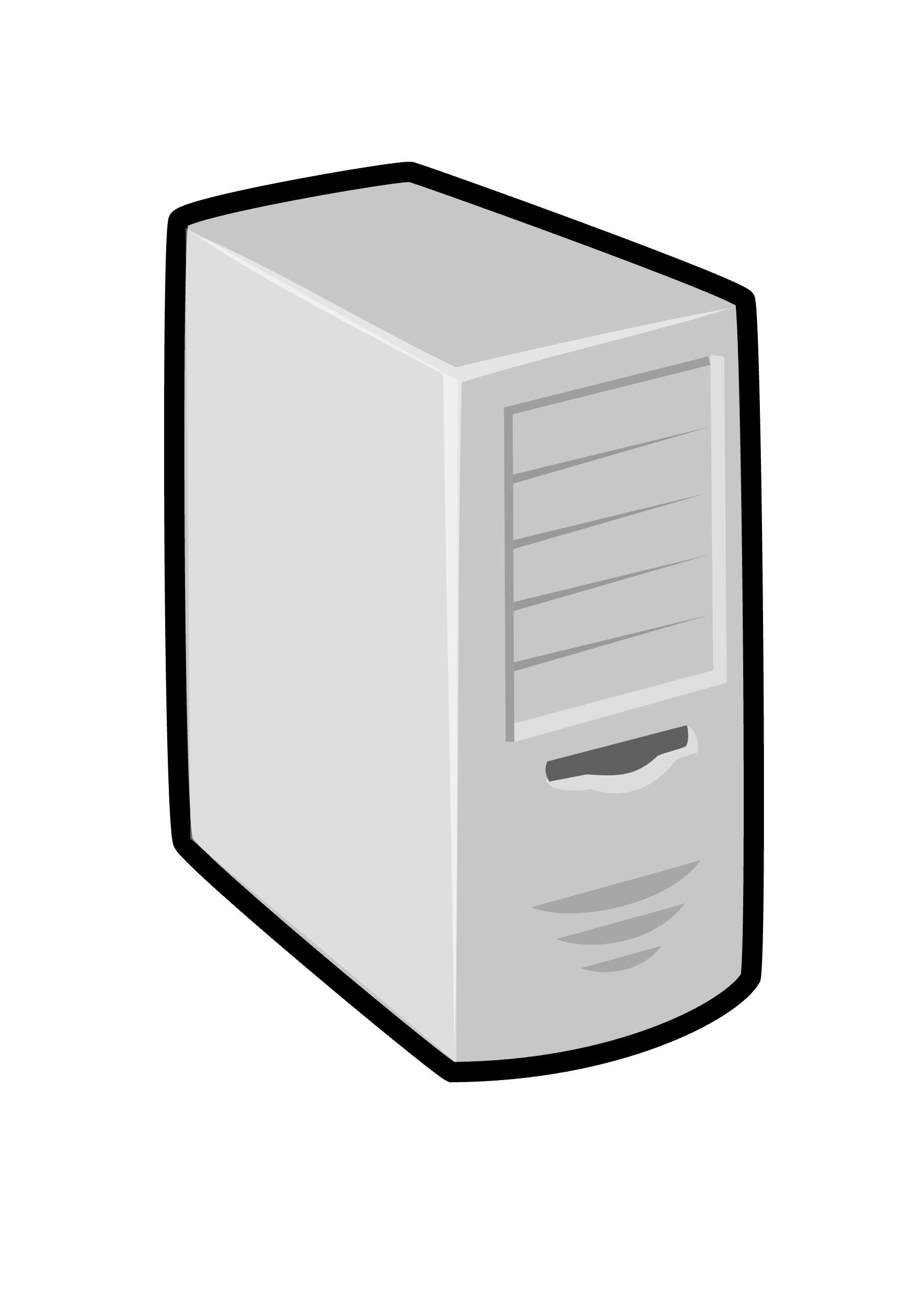 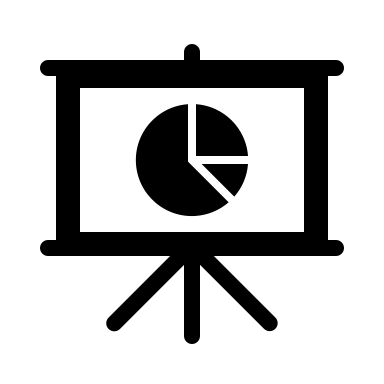 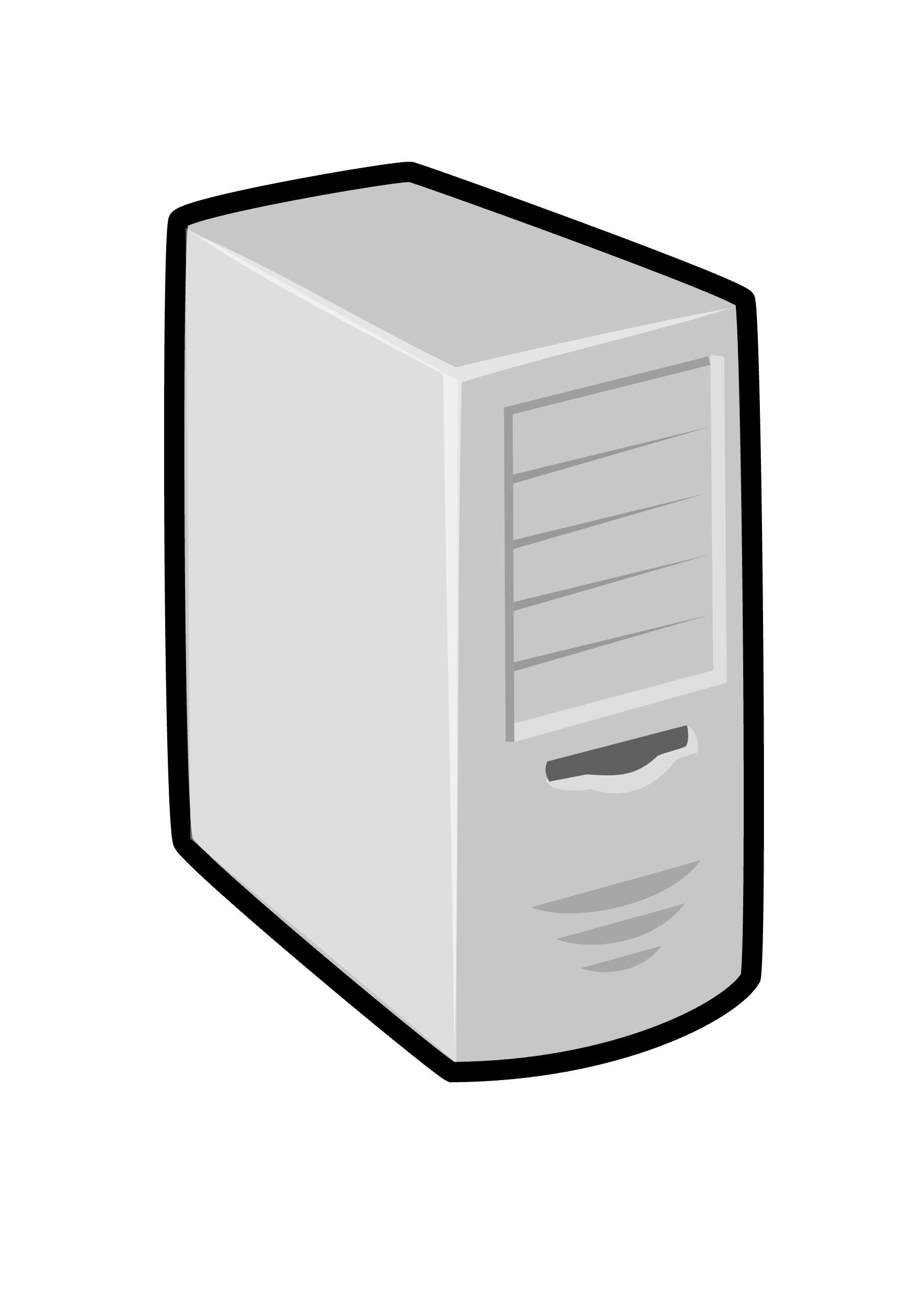 Why You Should Federate Your Data
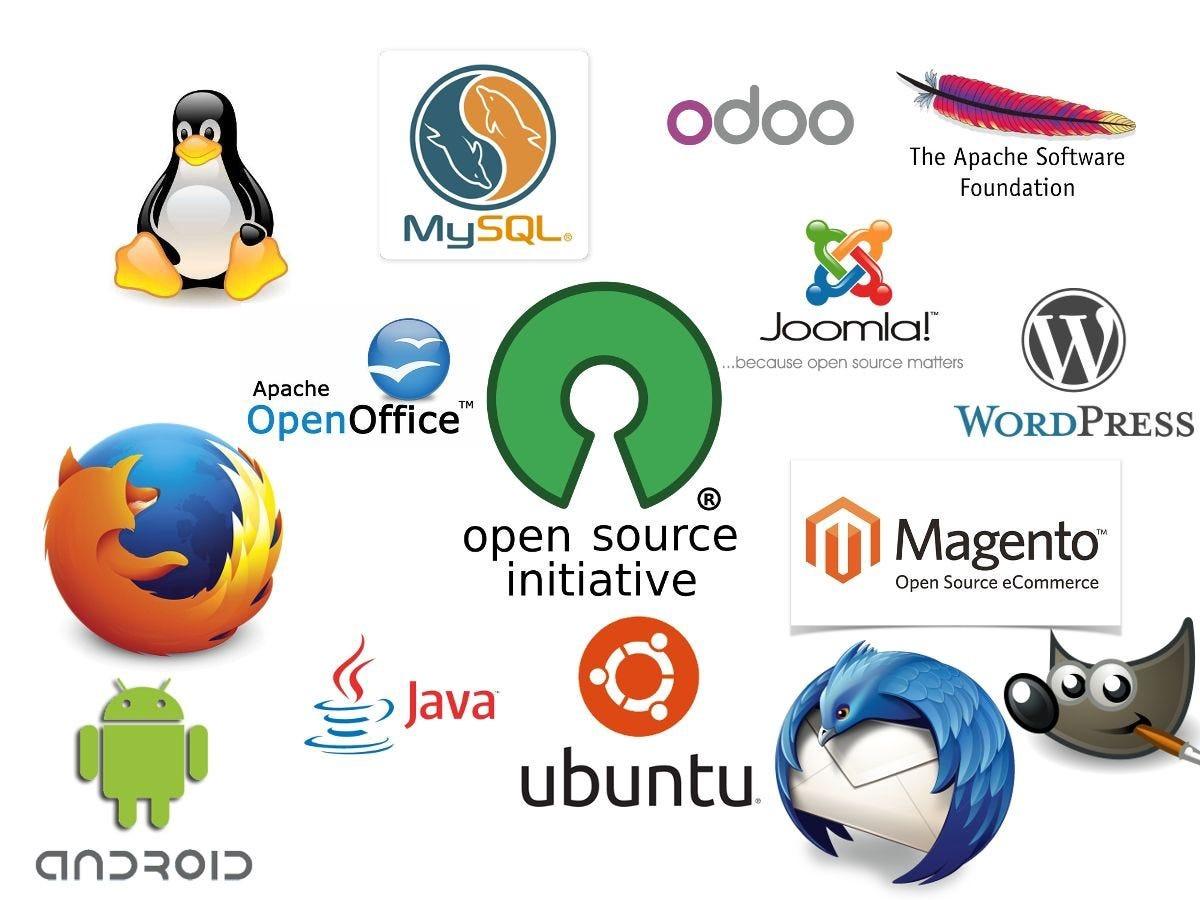 Why You Should Federate Your Data
BUT:
Maybe you still want to control who has access
Maybe you only want to join the federation for a limited time
Your data lives in an uncommon repository that consumers might not be familiar with
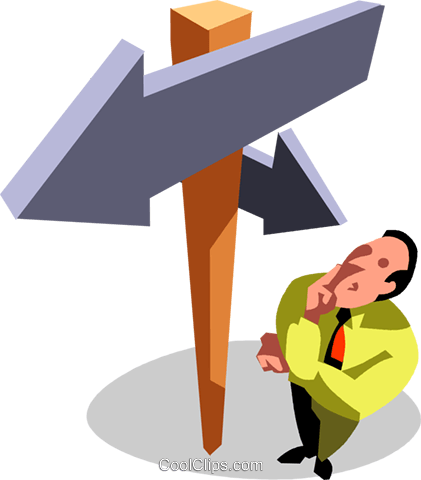 You've decided to federate your data…
🎉 great choice, by the way! 🎉
You've decided to federate your data…
🎉 great choice, by the way! 🎉
The process begins with serving an Origin
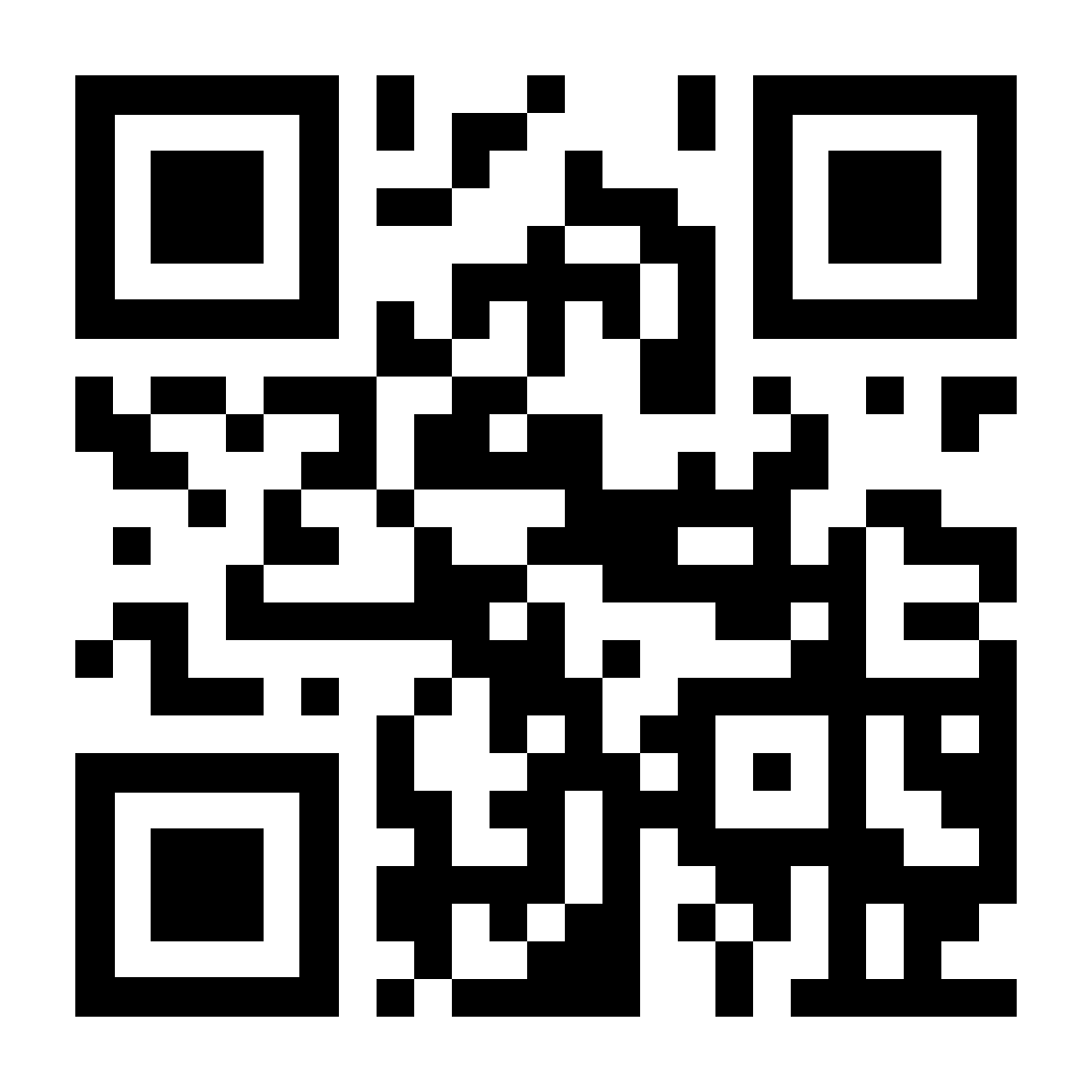 But First!
Data in Flight - Delivering Data with Pelican Tutorial

1:30 PM - 2:45 PM

To participate in the hands-on portion of the tutorial, you must register before end-of-day Tuesday

Registration link and more information is available in the "session details" page in the schedule.
go.wisc.edu/cfsl43
What's an Origin for?
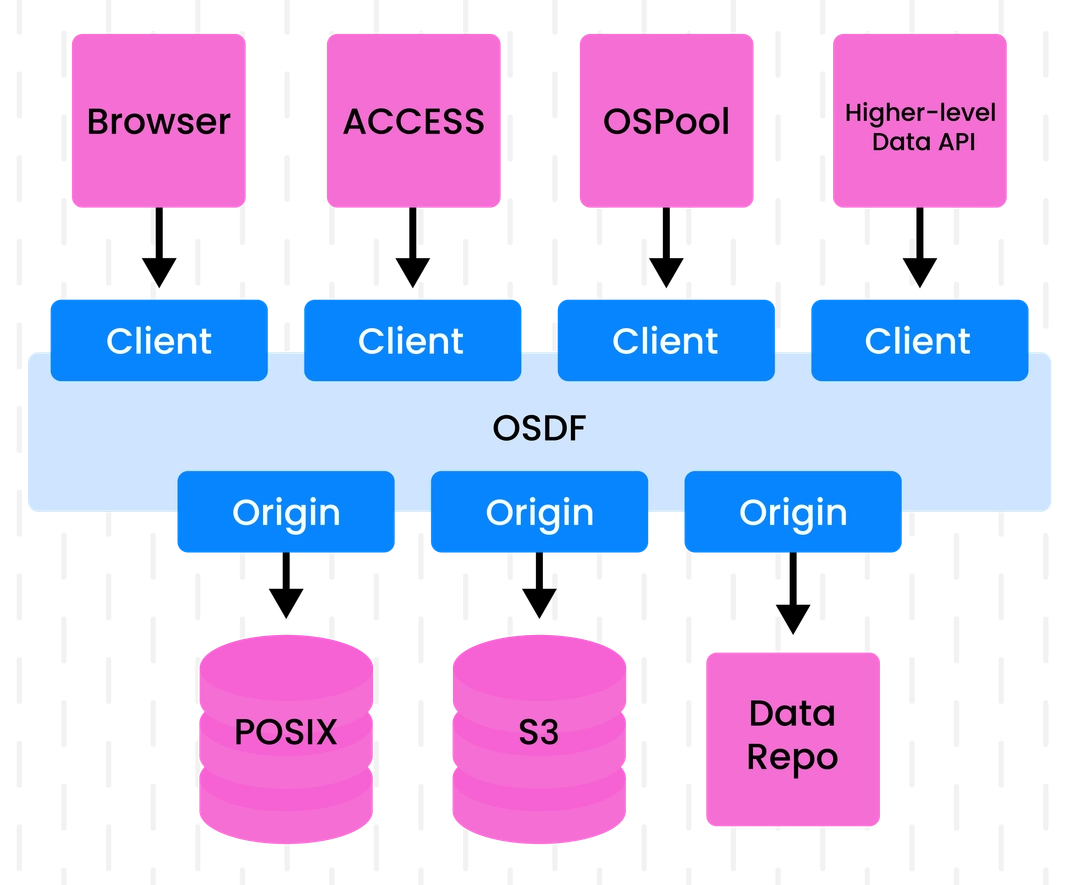 Origins act as an adapter plug
They translate object requests between data repositories and the federation
They homogenize data access – users don't need to know the backend technology
They're also tasked with translating access policies/controls
They provide access to monitoring, so you know what's happening to your data
*
Note: Data is accessed via an Origin, not from it
Origin Architecture
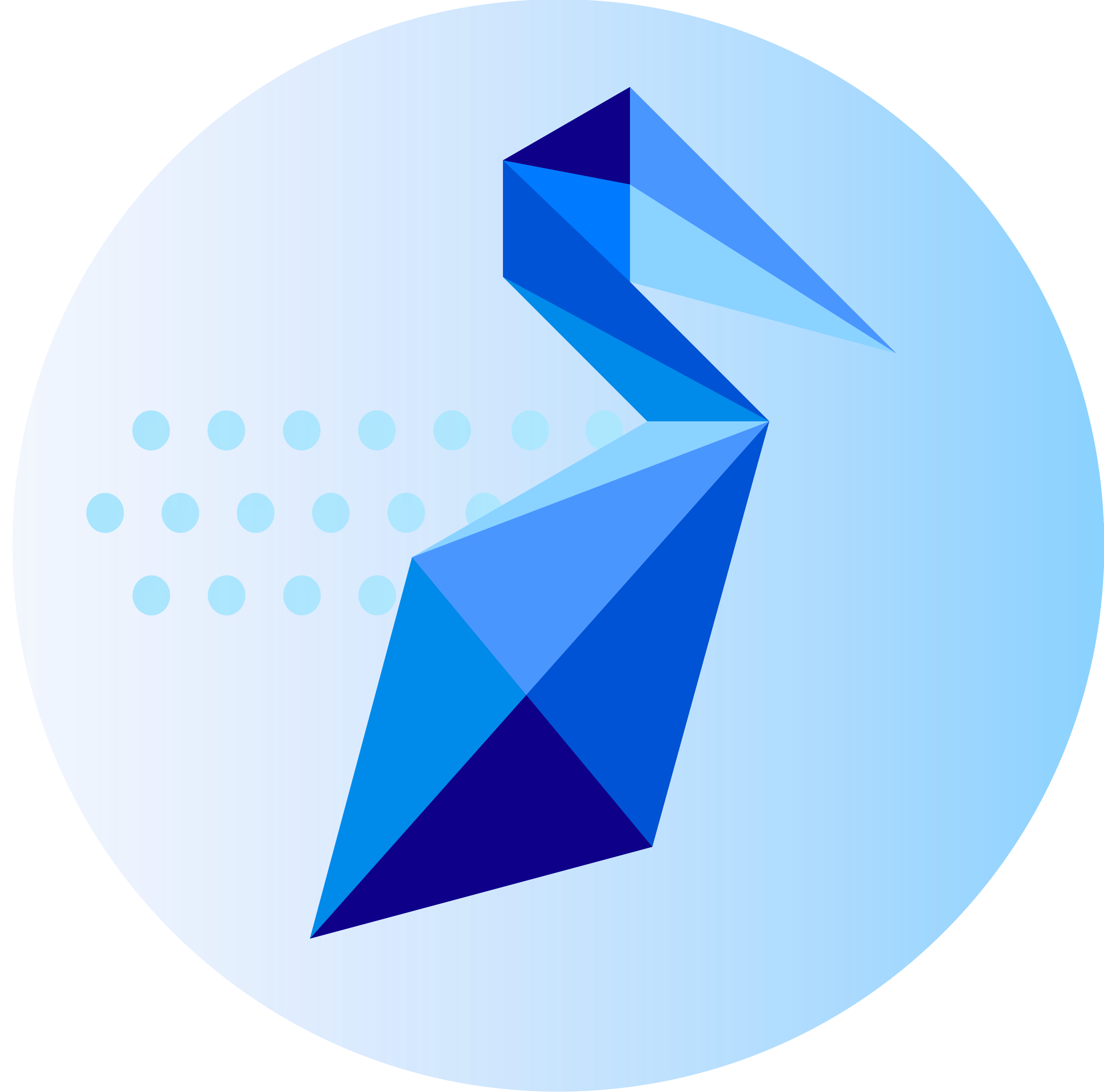 Federation Central Services
Pelican Origins join a Pelican Process:
Browser interface
Monitoring
Configuration
With an XRootD Process
Access/Authorization
Data movement
Pelican Registry
Pelican Director
Origin
XRootD Process
Pelican Process
FederationPrefix: /weather
StoragePrefix: /my-bucket
Hostname: my-origin.com
Data Repo
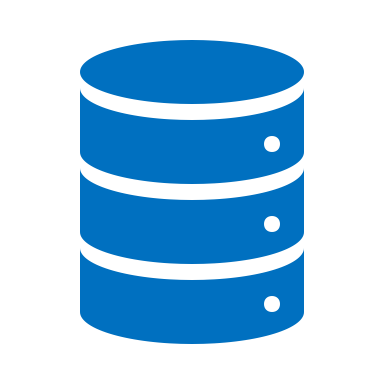 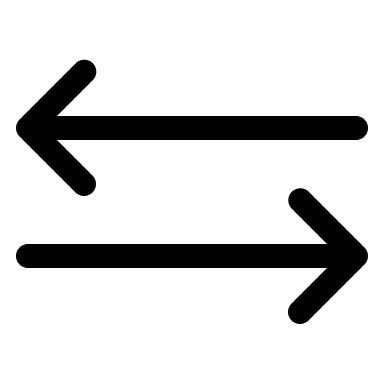 Things to Know & Choices to Make
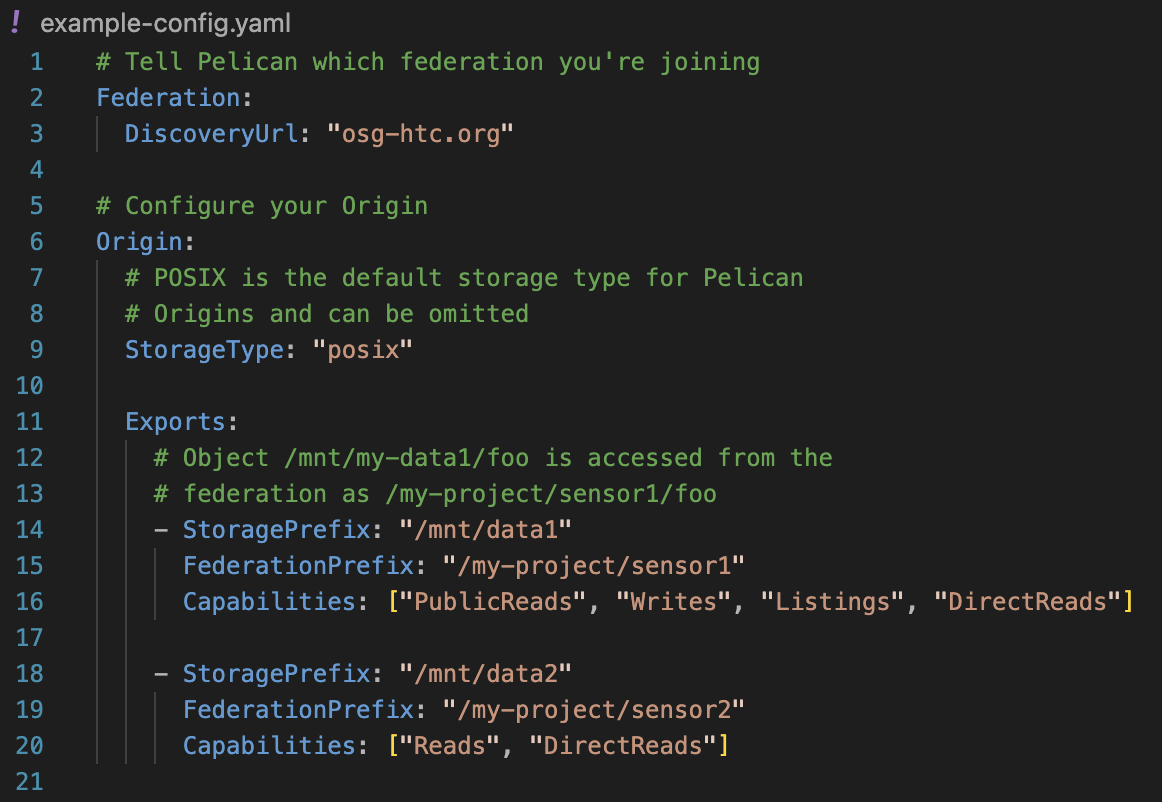 Setting up an Origin requires knowing a few fundamentals:
Your federation's hostname
Things to Know & Choices to Make
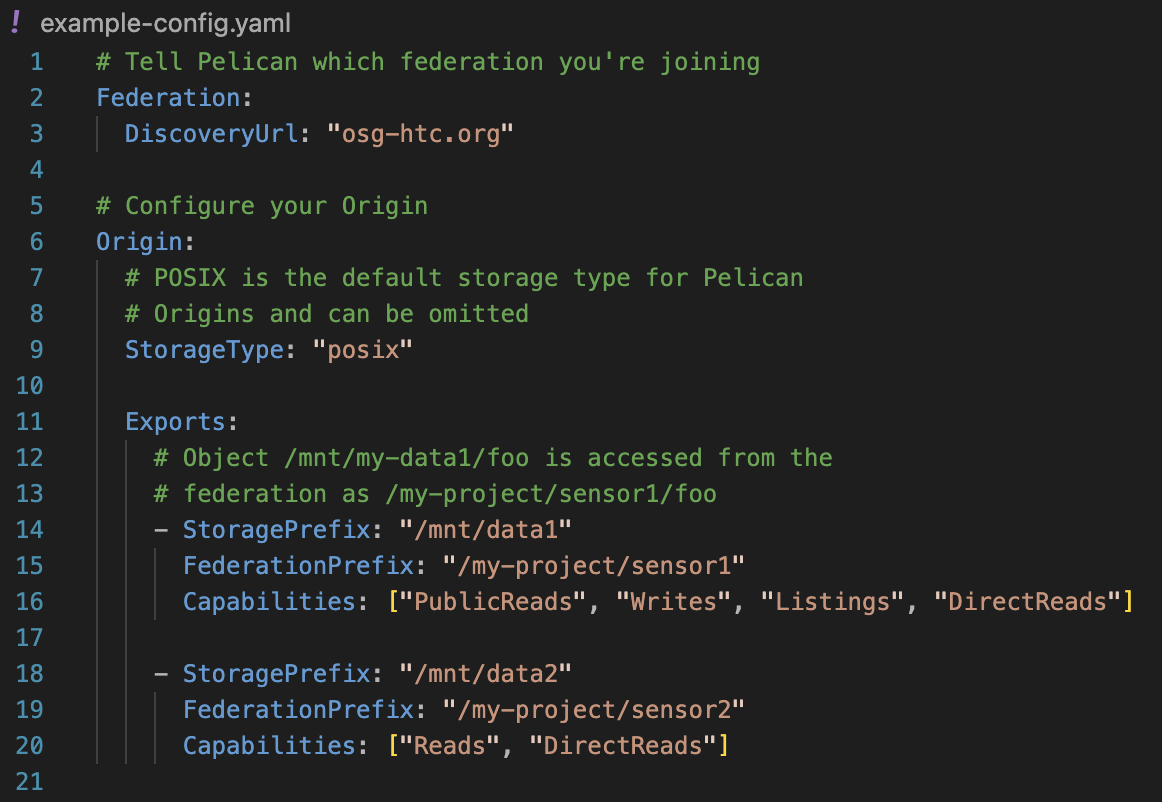 Setting up an Origin requires knowing a few fundamentals:
Your federation's hostname
The federation prefix at which your data will be accessed
Namespacing with Federation Prefixes
Federation prefixes (aka namespace prefixes) allow you to map objects from the data repository into the federation:
/mnt/data1/foo → /my-project/sensor1/foo

Rules:
POSIX-style filepaths
Restrictions on some special chars: ~ . $ * \
Paths must be absolute, e.g. /some/path not some/path
Things to Know & Choices to Make
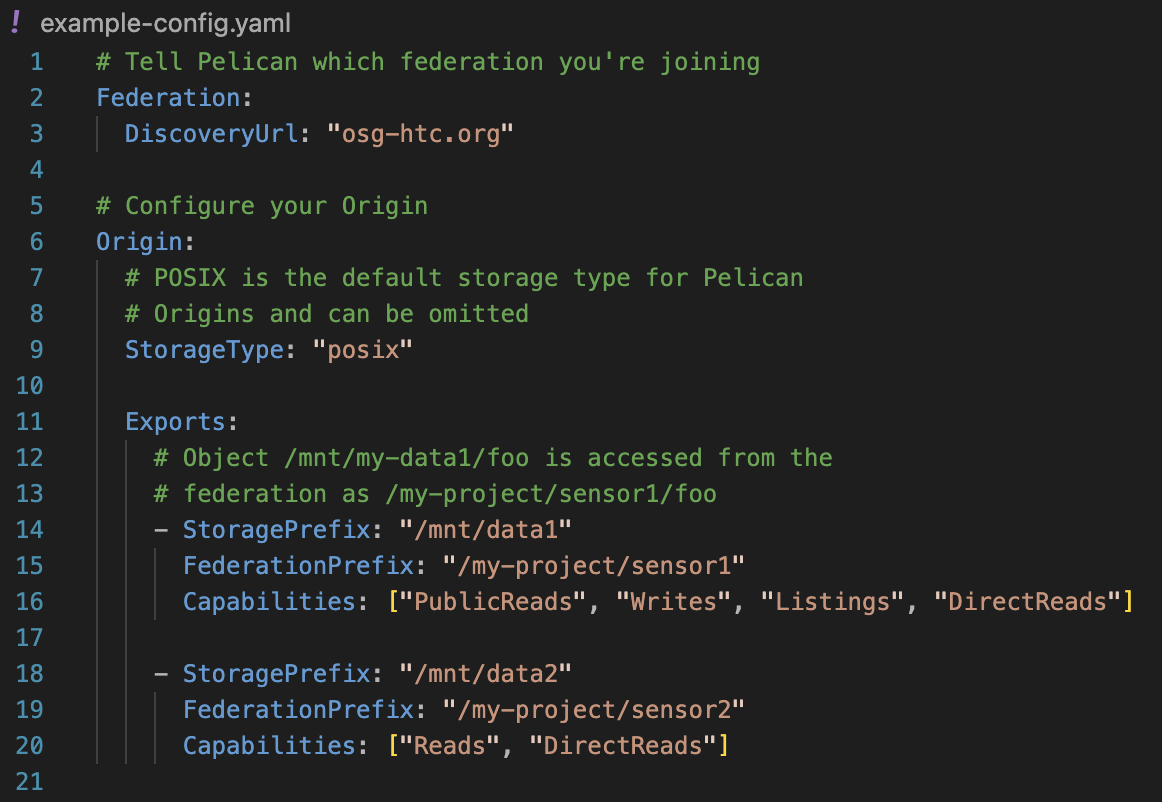 Setting up an Origin requires knowing a few fundamentals:
Your federation's hostname
The federation prefix at which your data will be accessed
The "capabilities" you give your Origin/prefix
Origin/Prefix "Capabilities"
Origin administrators control how their data is accessed through the Origin/prefix's declared capabilities
Reads: Objects can be read, but require an authorization token
PublicReads: Objects can be read via the Origin by anyone.
Writes: Objects can be written back to the data repository via the Origin. Always requires a token!
Listings: Not yet supported by all Origin backends, this allows object discovery in a namespace (think "ls").
DirectReads: The Origin is fine being contacted directly by clients, skipping any caching/staging.
Things to Know & Choices to Make
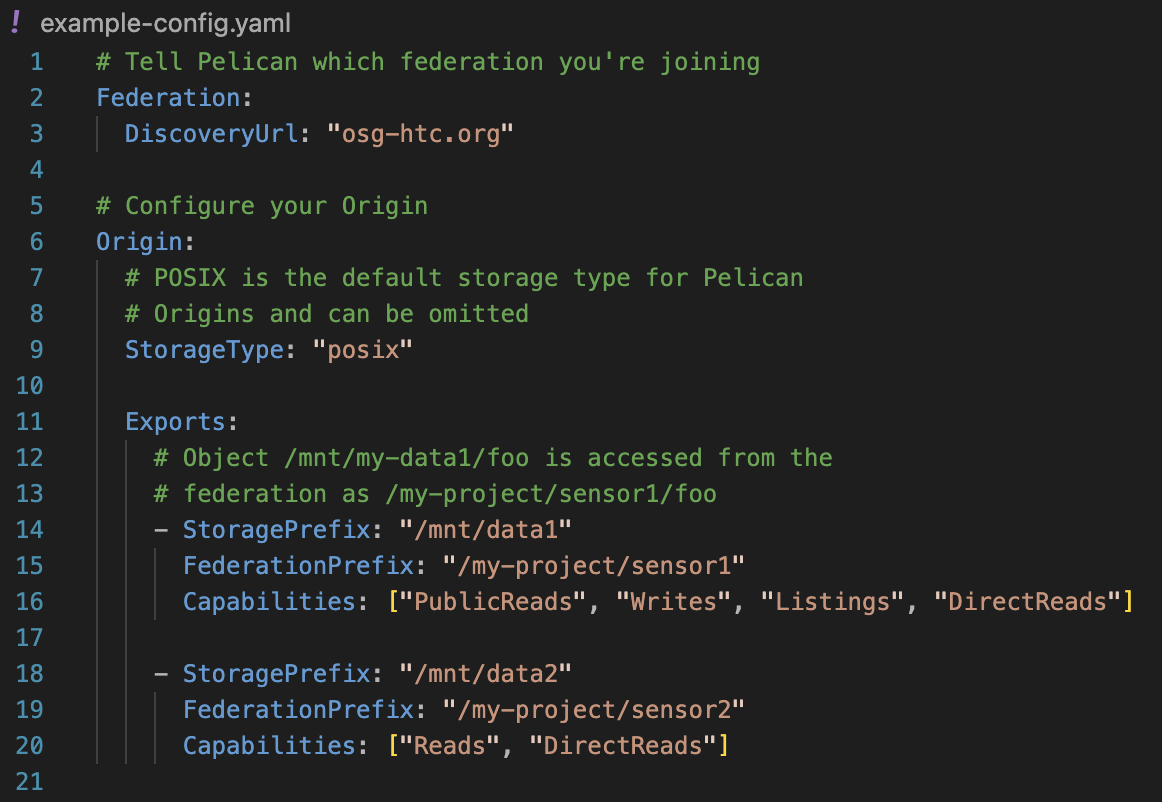 Setting up an Origin requires knowing a few fundamentals:
Your federation's hostname
The federation prefix at which your data will be accessed
The "capabilities" you give your Origin/prefix
TLS credentials and a hostname (optional)
Supported Repository Backends
POSIX – our bread and butter
S3 – The new kid on the block, quickly gaining popularity
HTTP – Generic HTTP servers
XRoot – Used to export origins that only speak root protocol
Globus – Experimental. Want to try it out for us?

Where should we go next?
JWTs, Scitokens, and WLCG Oh My!
Token Description
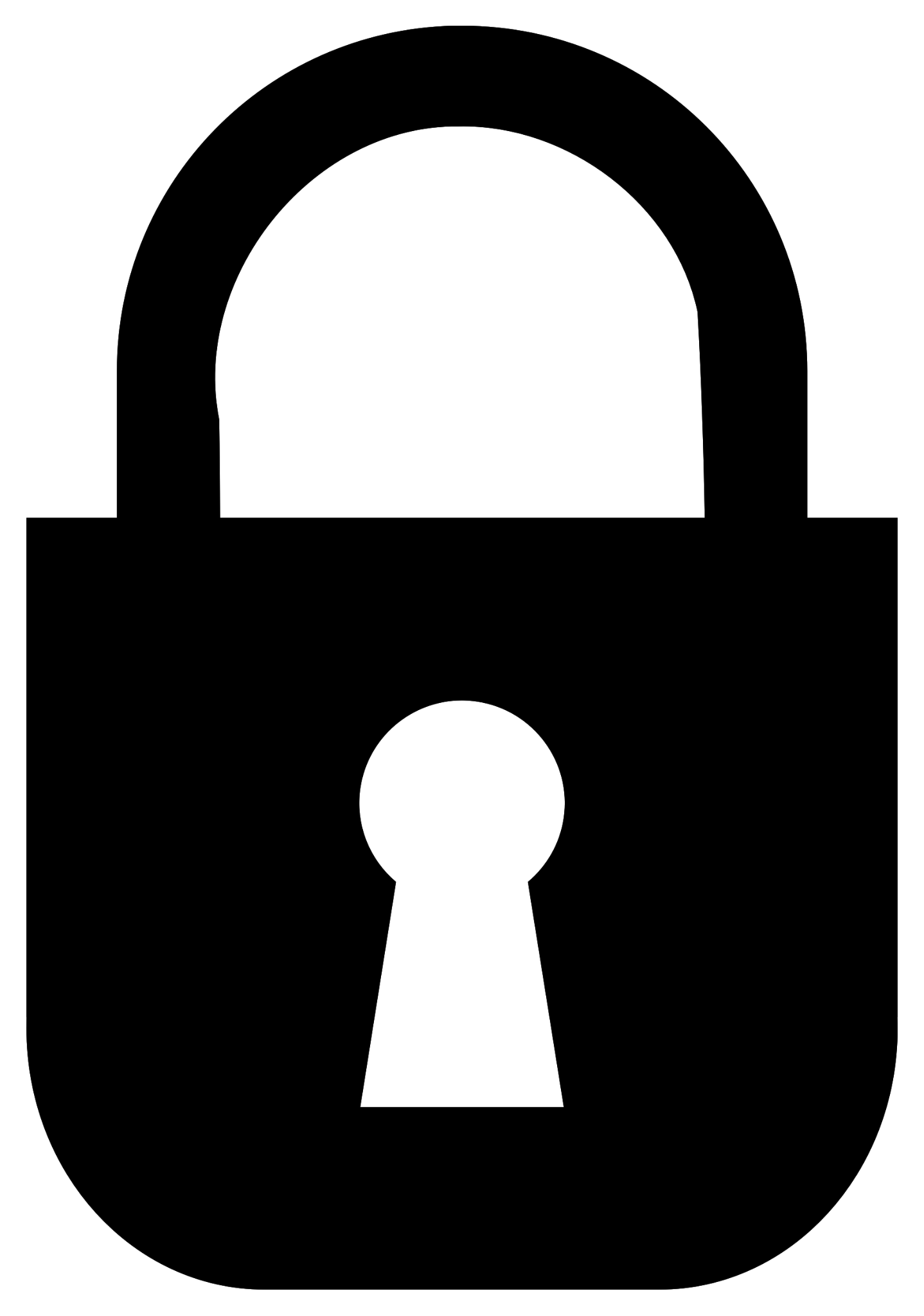 Authorization in Pelican takes the form of JSON Web Tokens (JWTs)
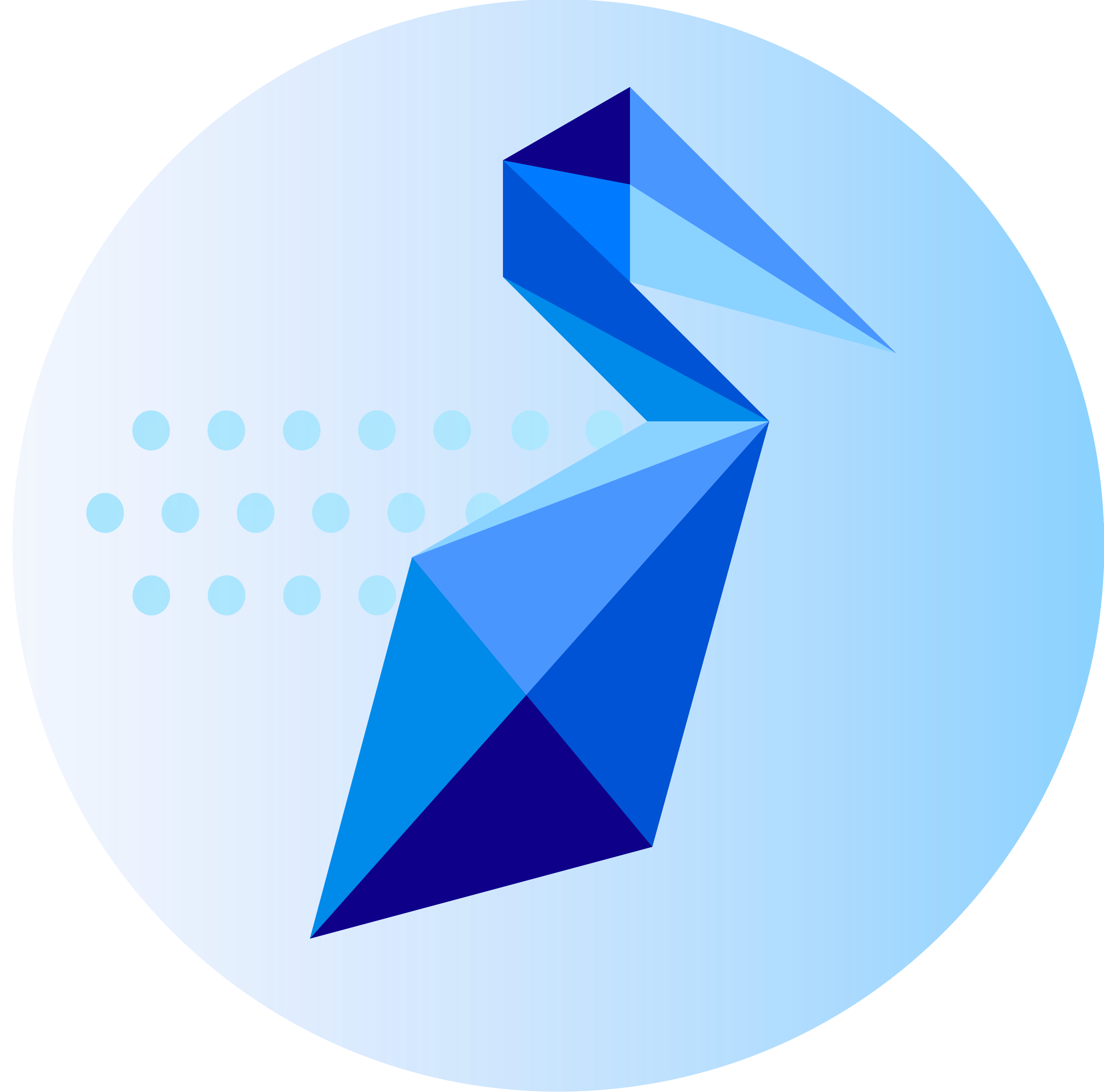 Origin
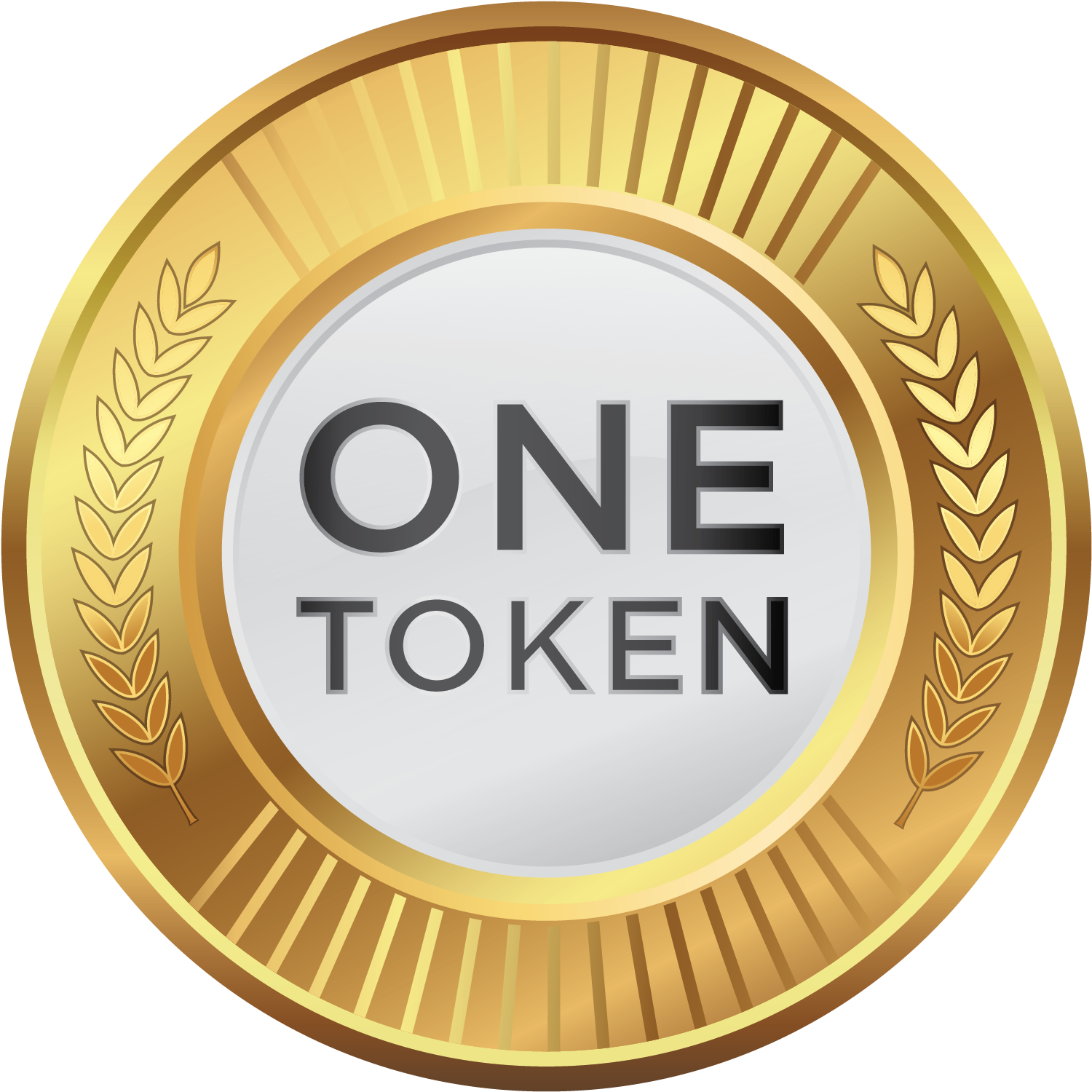 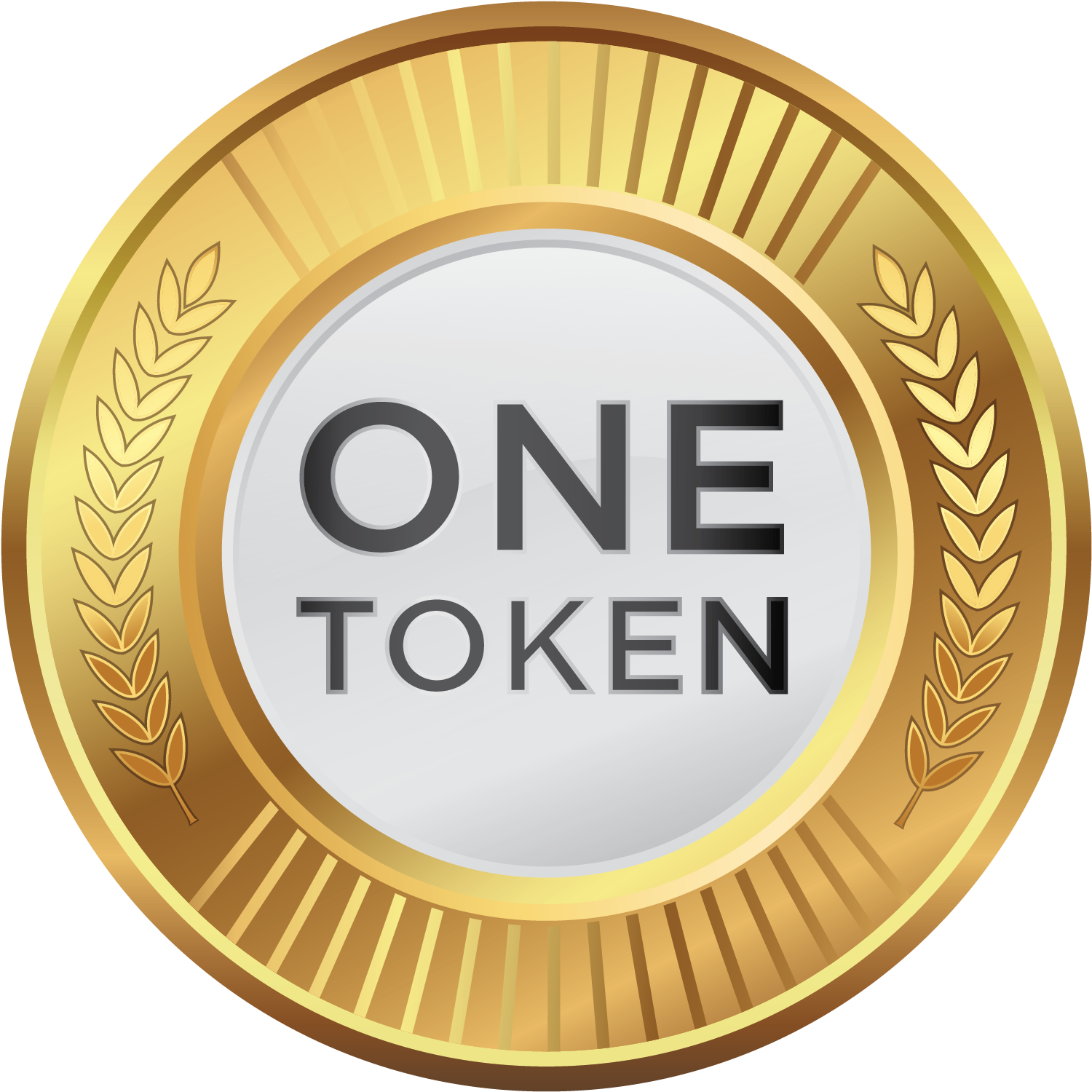 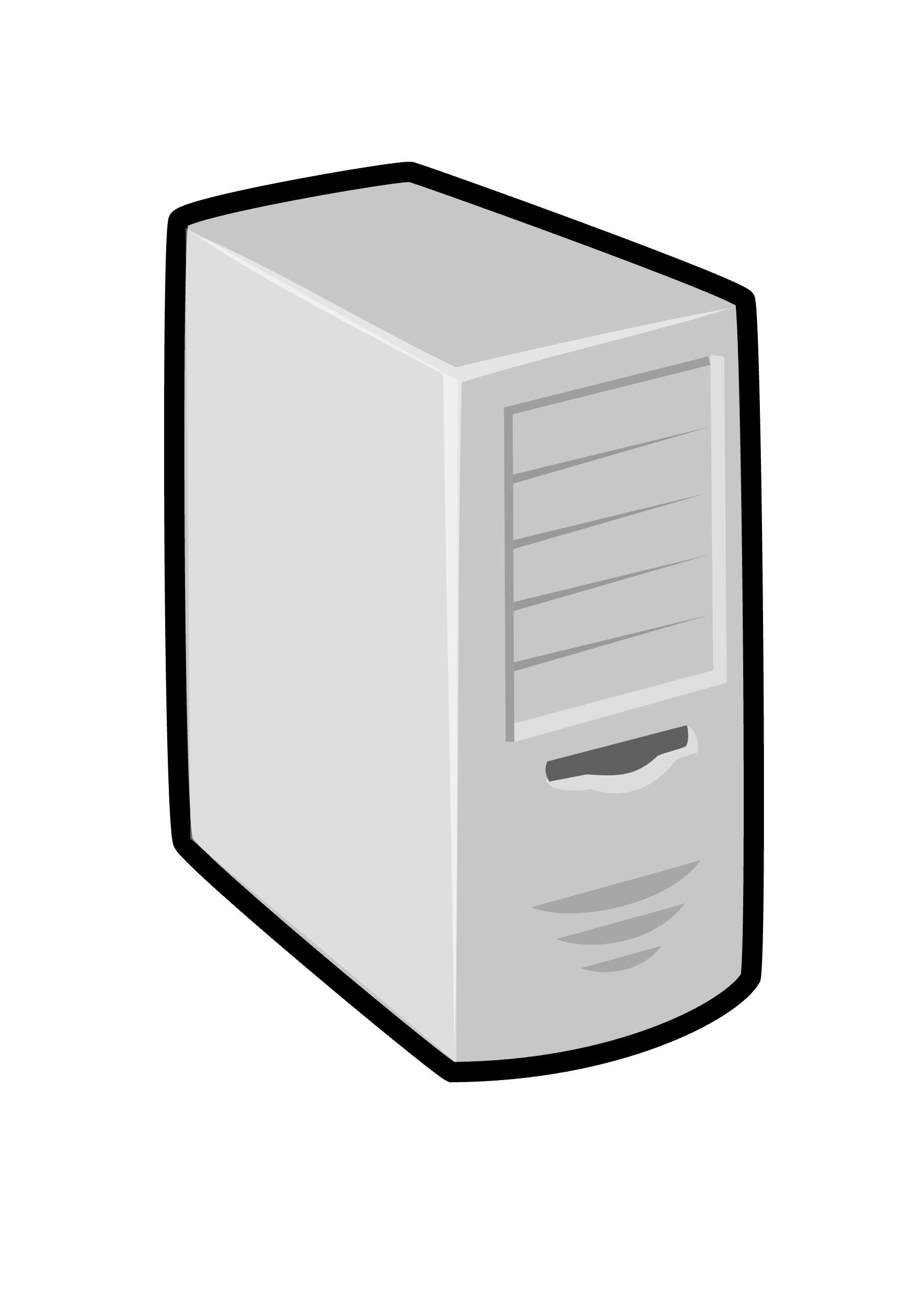 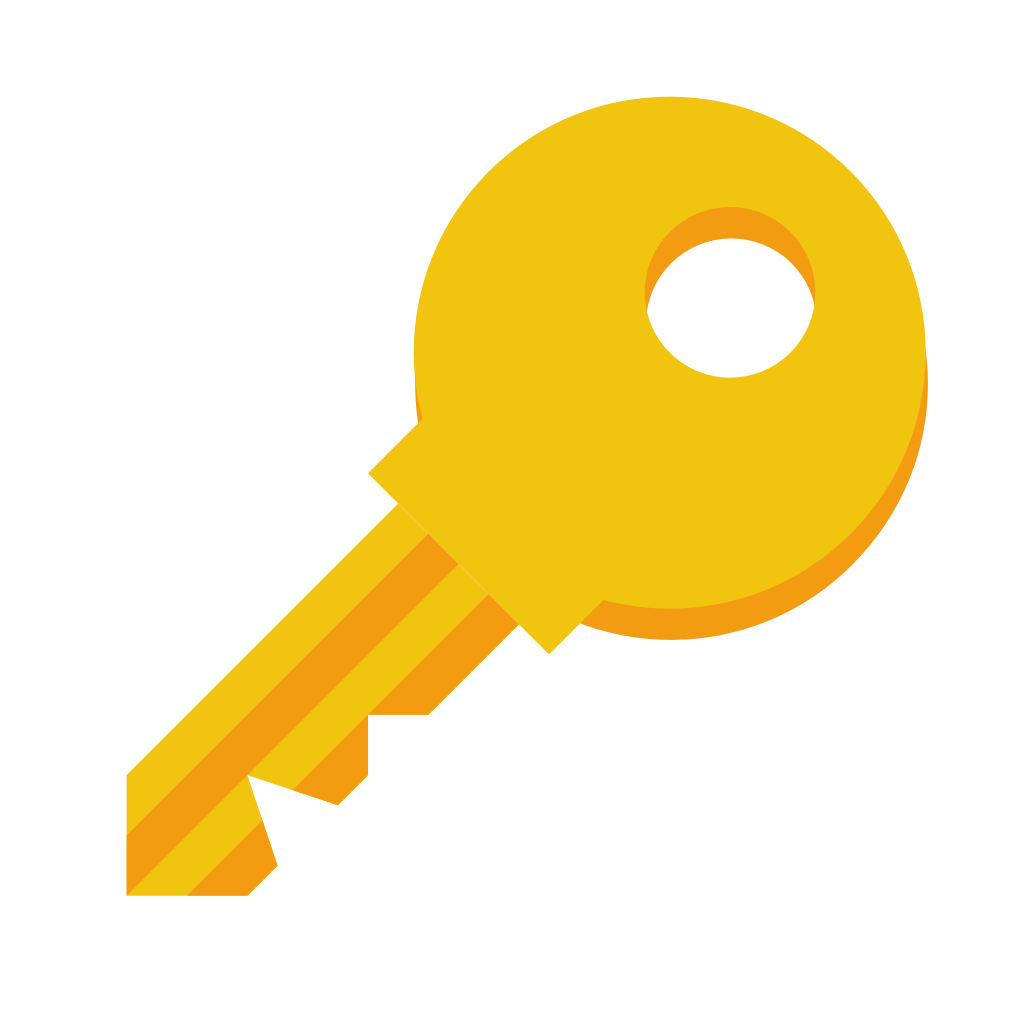 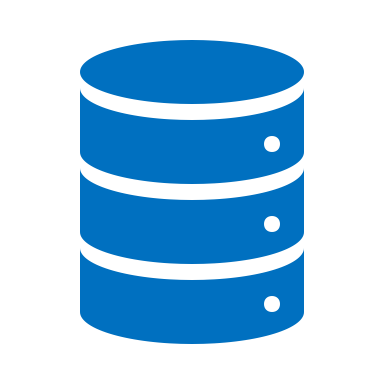 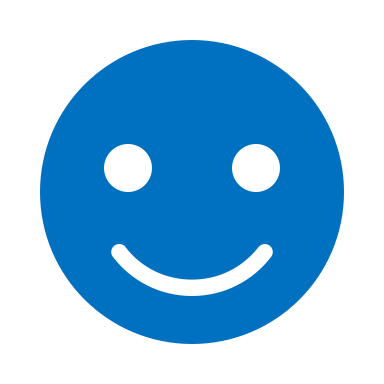 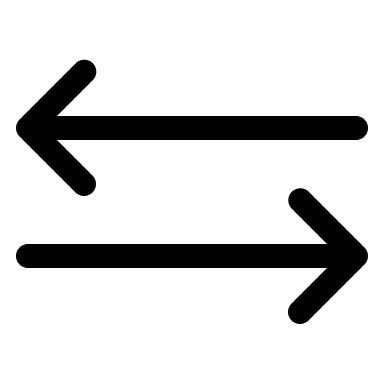 Origins
Caches
Repository Access Secrets
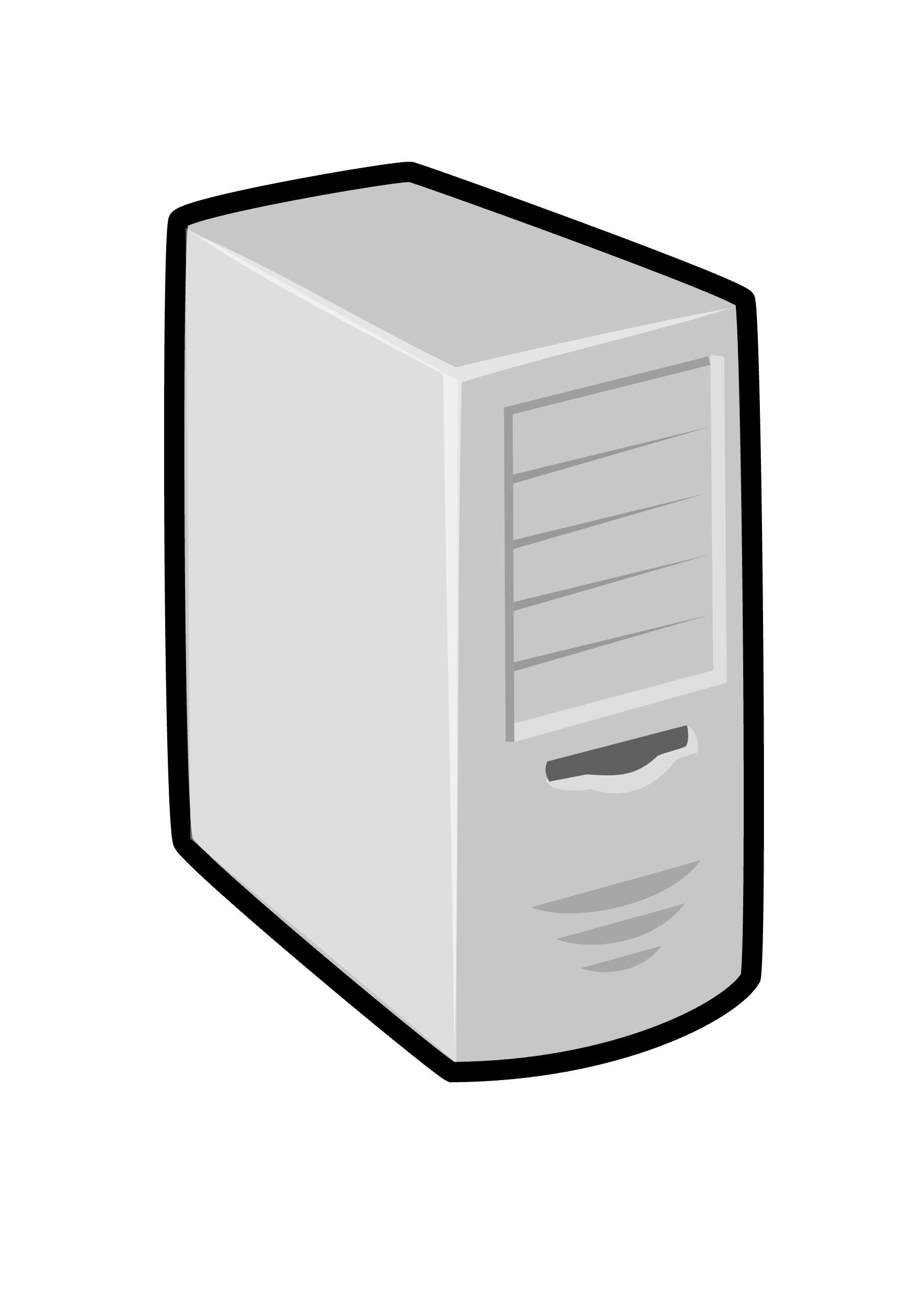 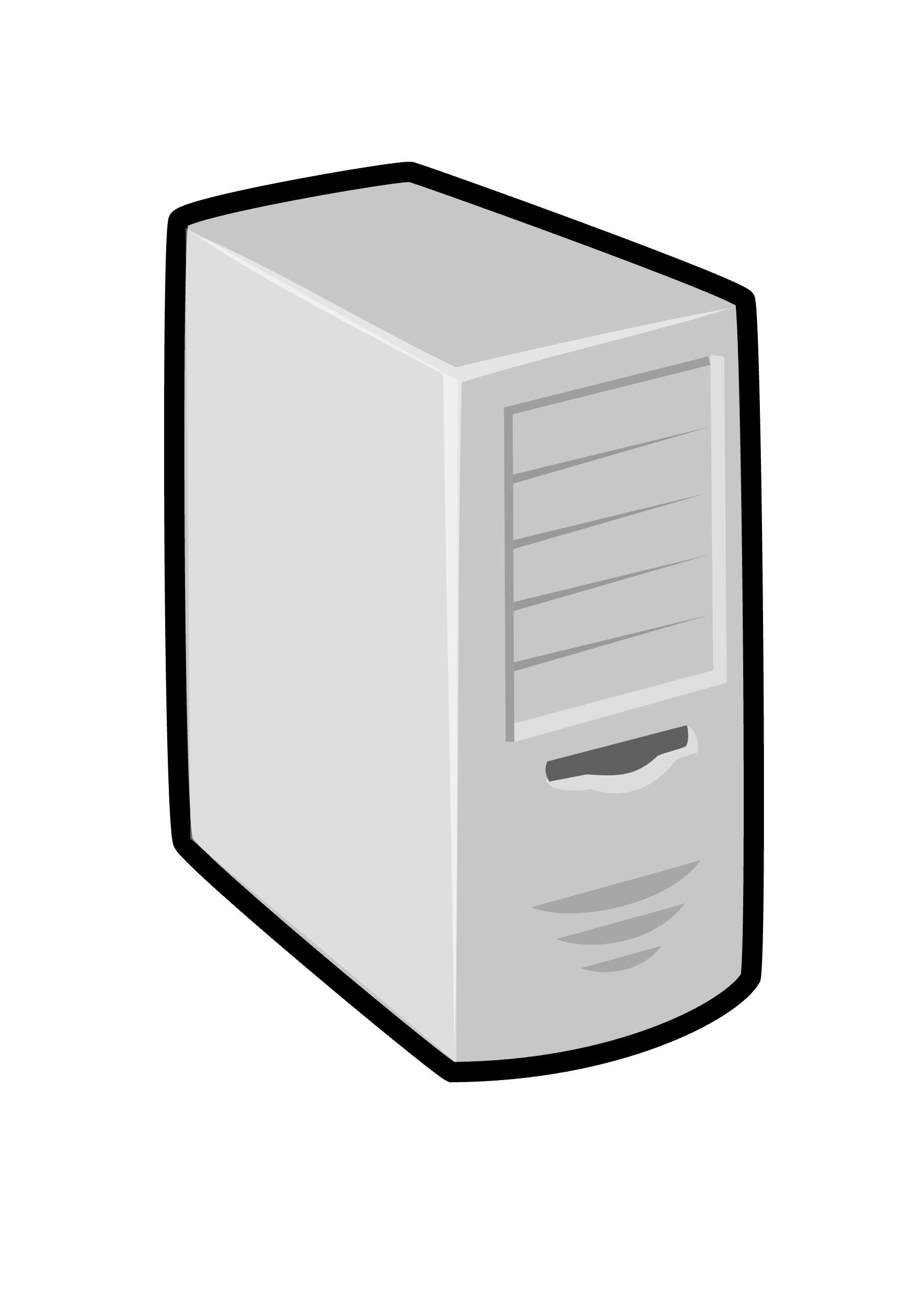 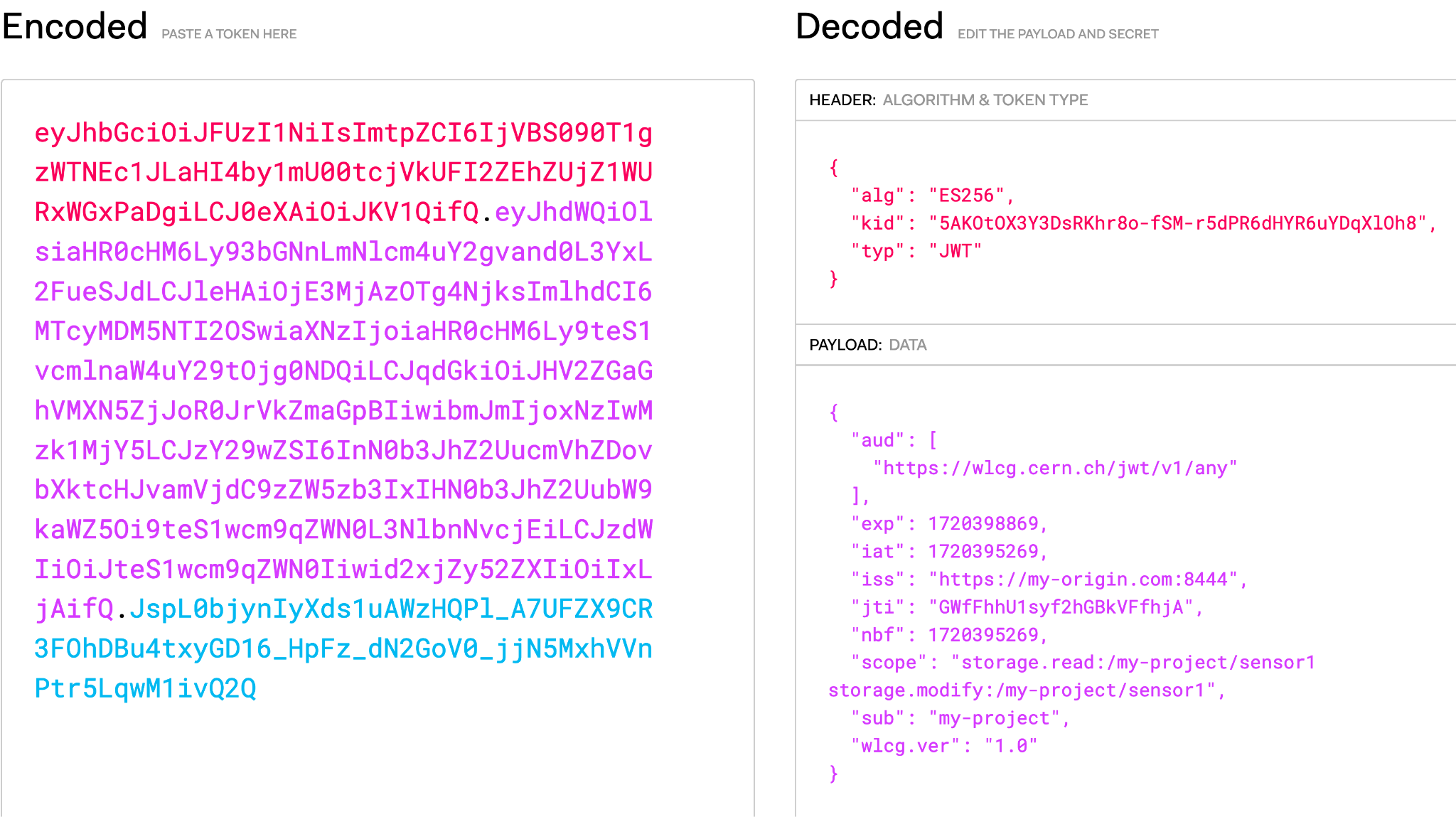 Source: https://jwt.io/
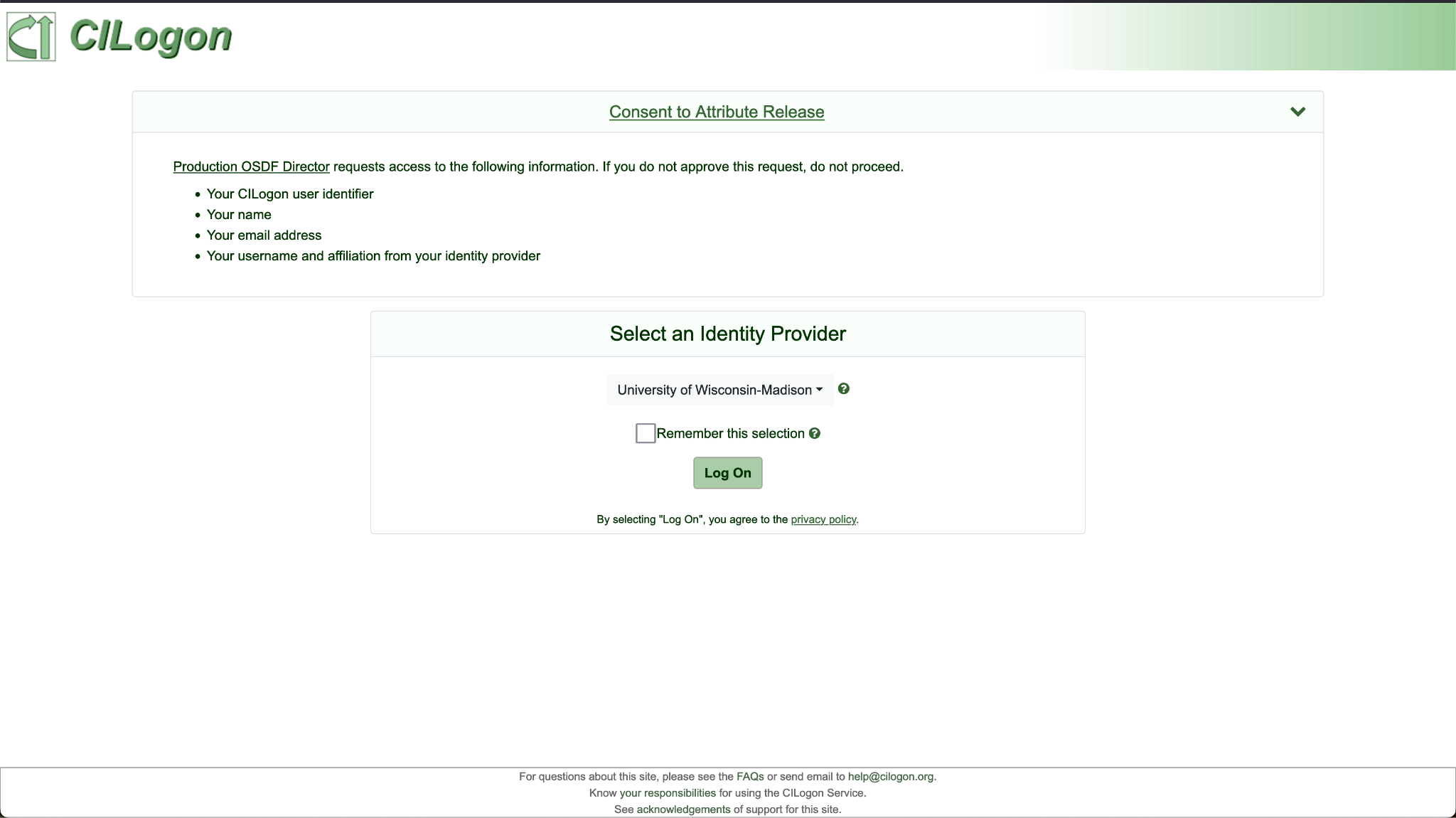 Start your Engines Origins!
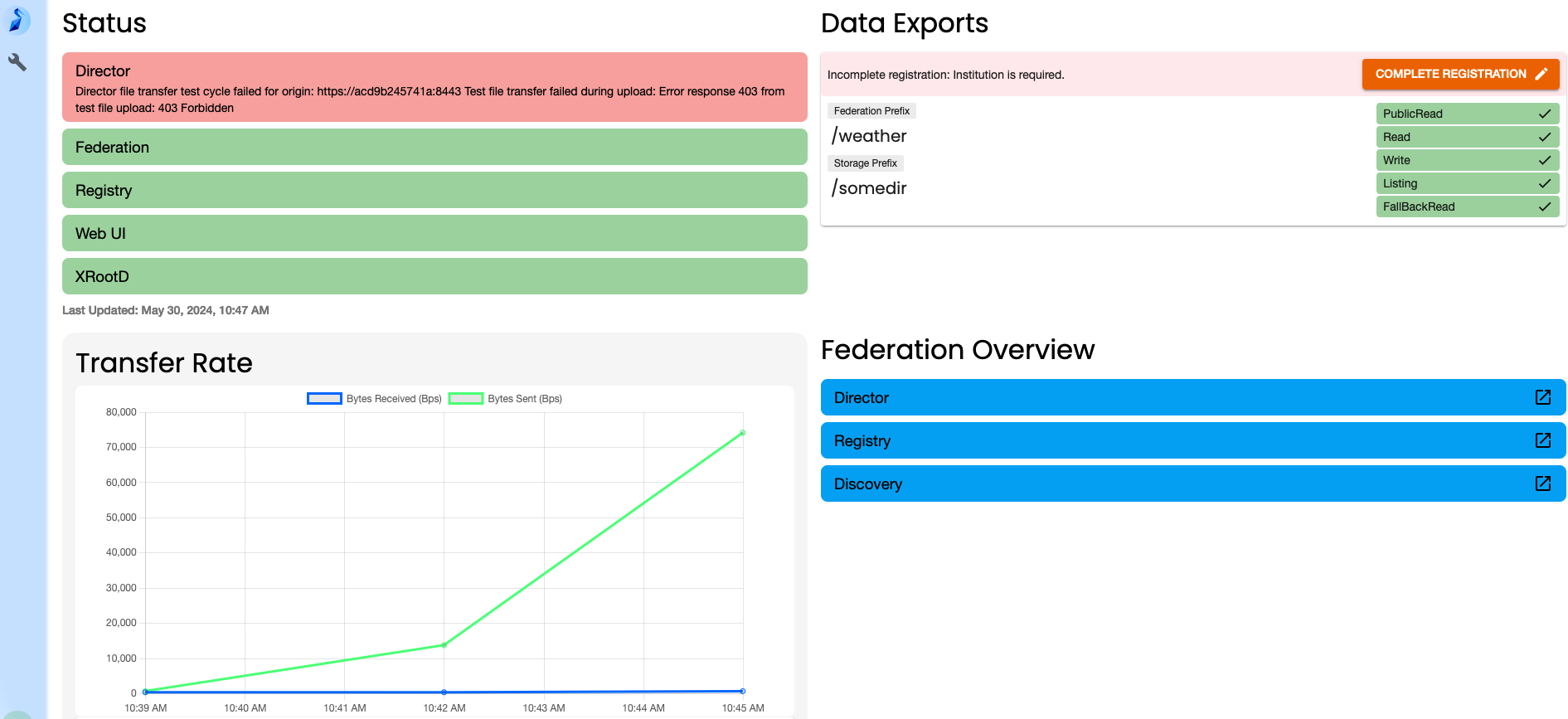 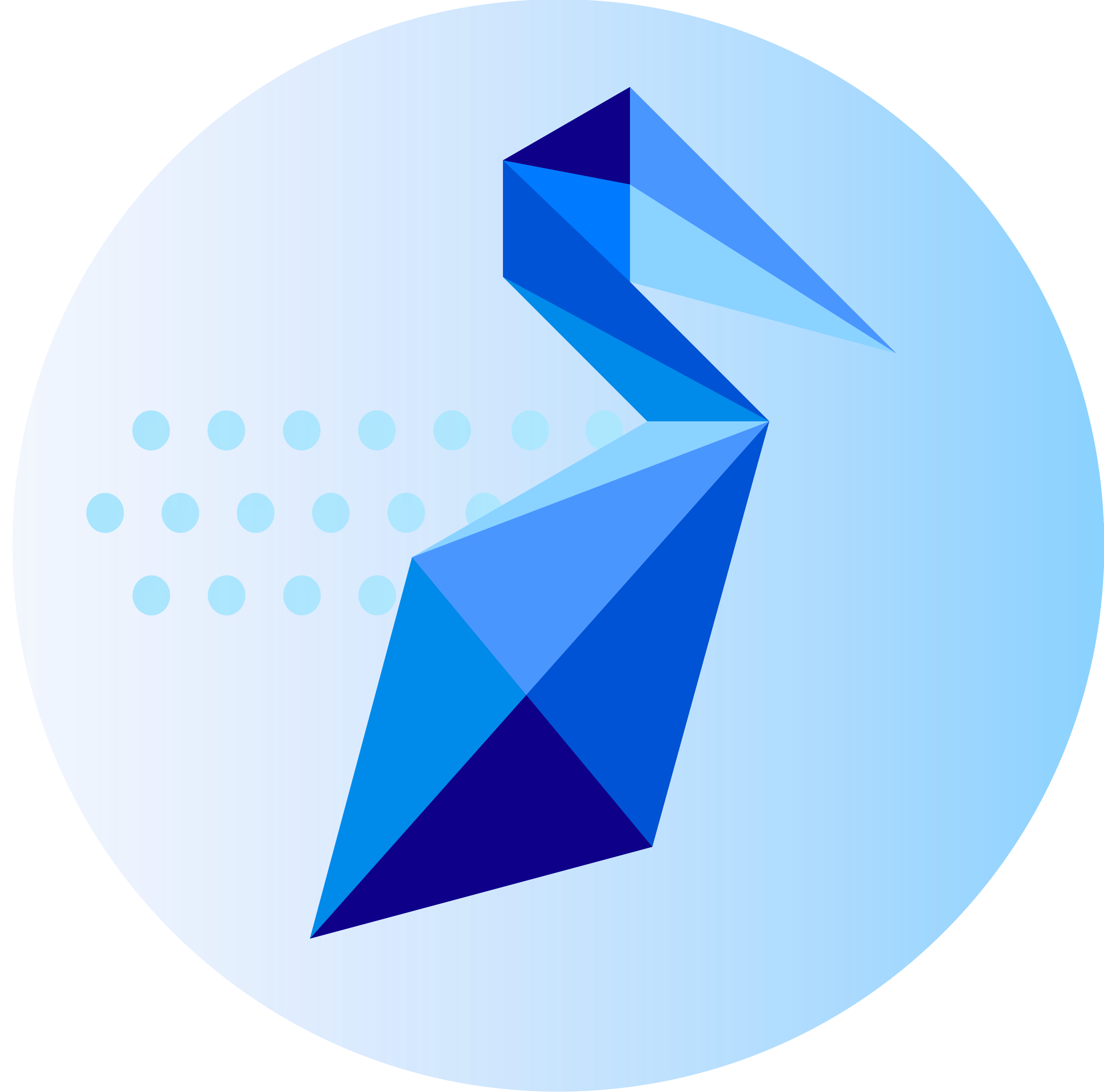 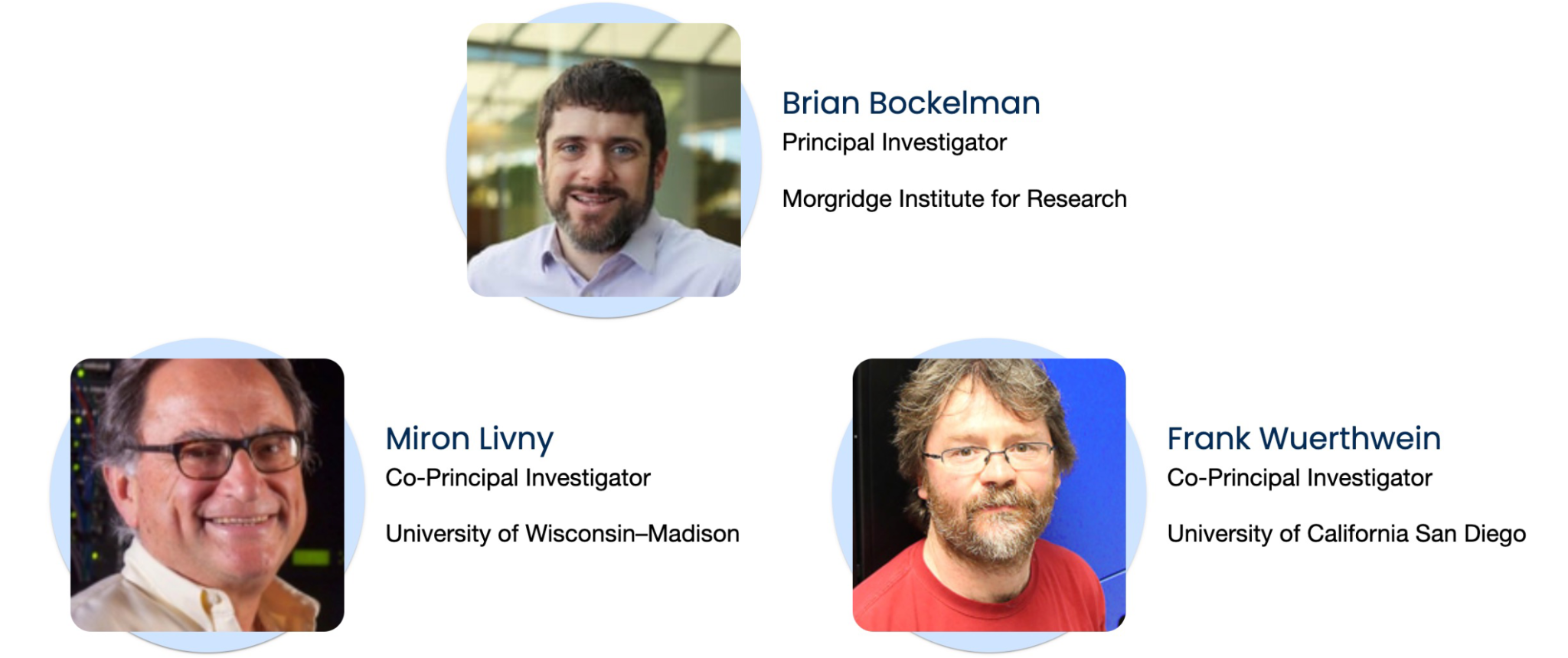 The Pelican Team looks forward to having an impact on your project!
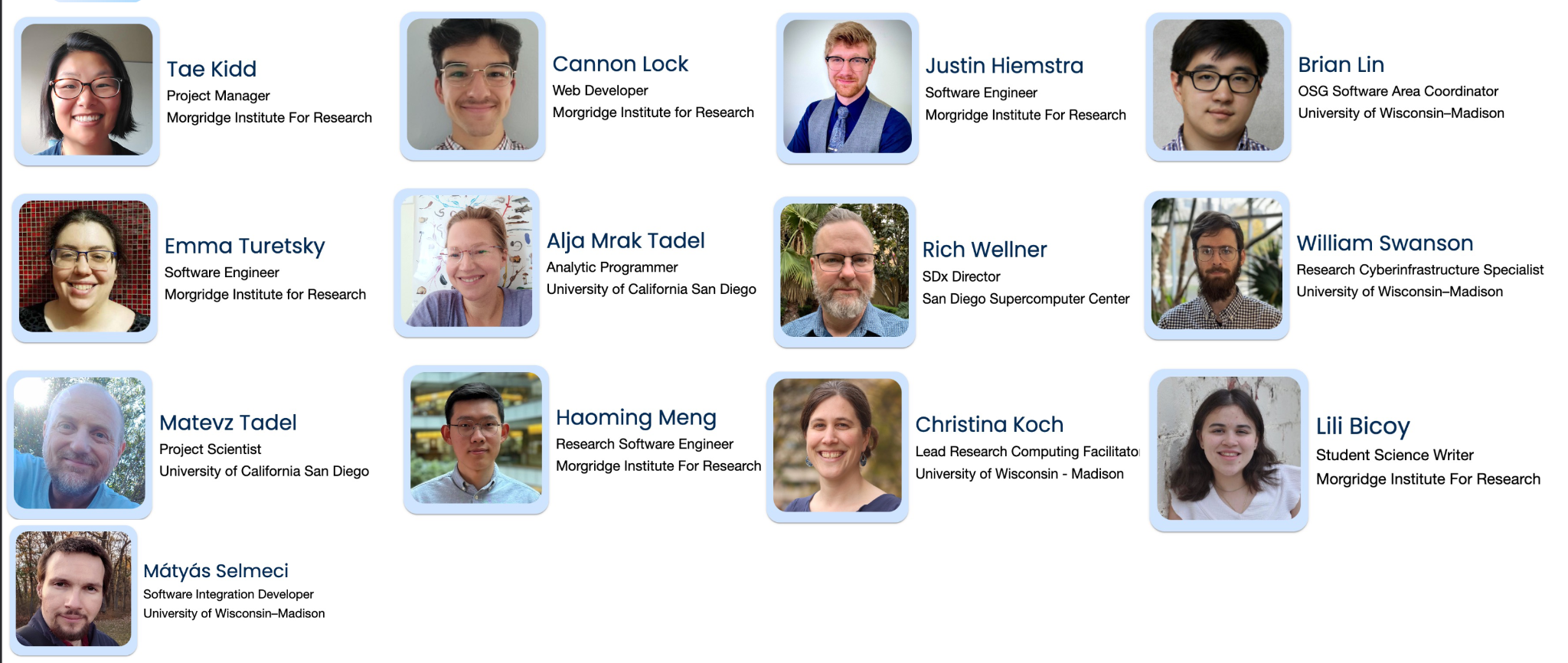 This project is supported by the National Science Foundation under Cooperative Agreements OAC-2331480. Any opinions, findings, conclusions or recommendations expressed in this material are those of the authors and do not necessarily reflect the views of the National Science Foundation.
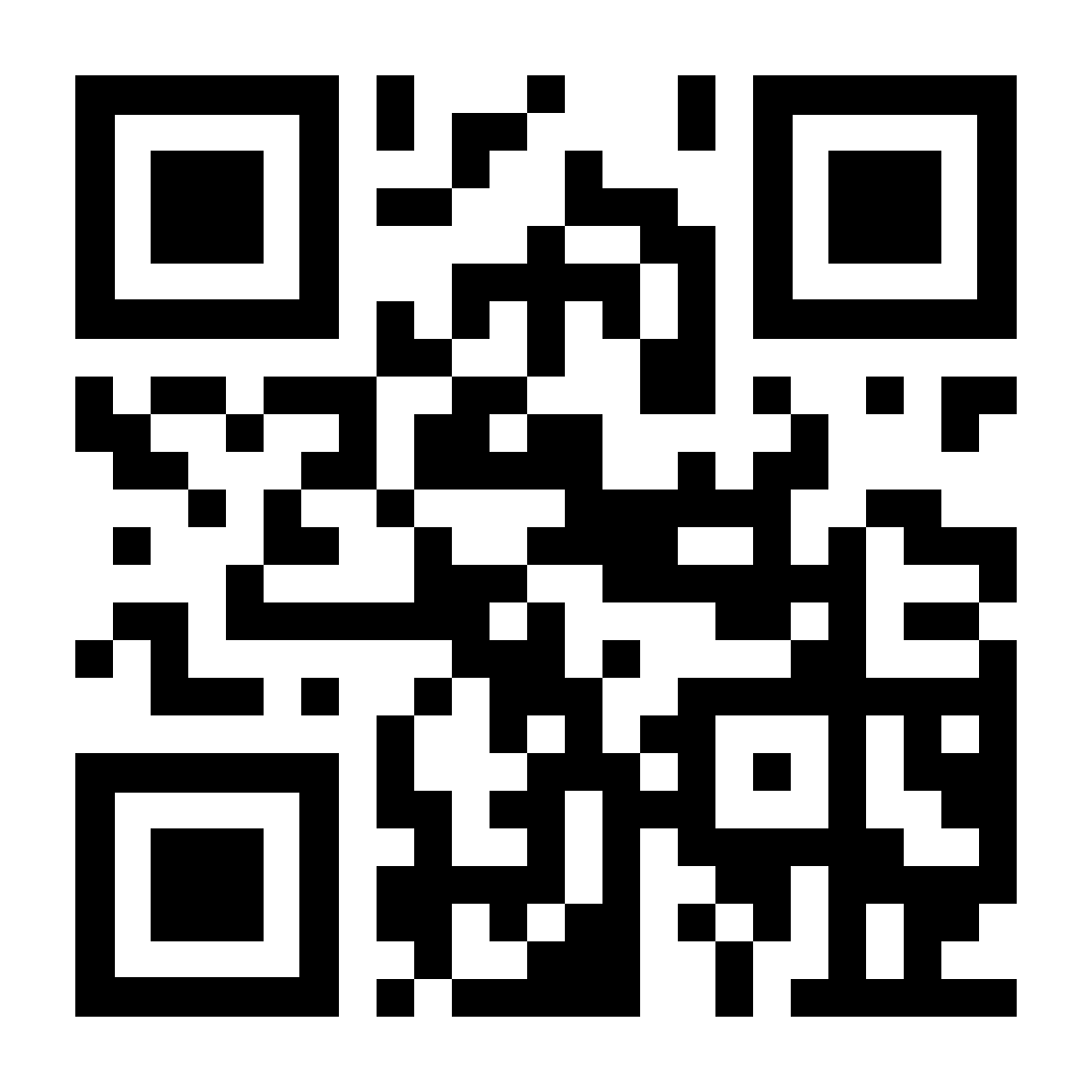 But Last!
Data in Flight - Delivering Data with Pelican Tutorial

1:30 PM - 2:45 PM

To participate in the hands-on portion of the tutorial, you must register before end-of-day Tuesday

Registration link and more information is available in the "session details" page in the schedule.
go.wisc.edu/cfsl43